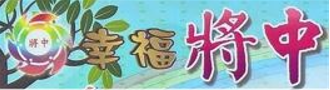 教師專業學習社群績優團隊藝雅傳將中文華國語文社群榮耀將中
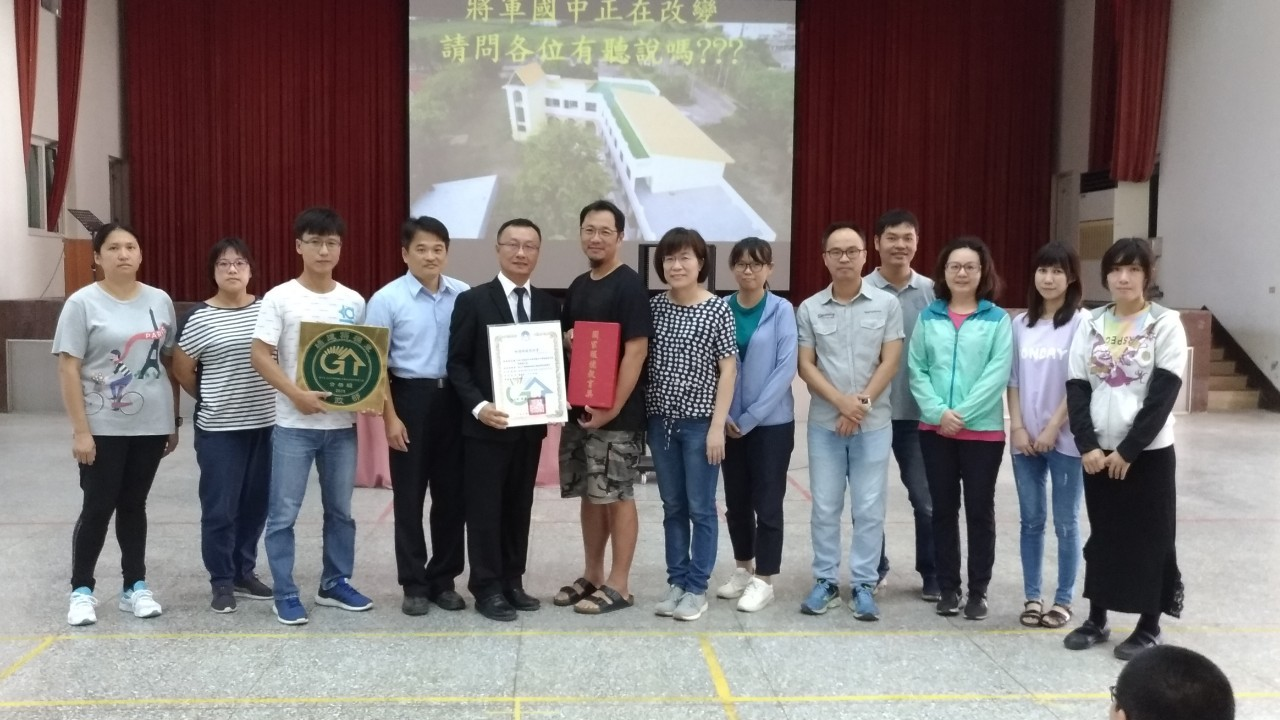 簡報人：將軍國中
  黃士益   謝元入
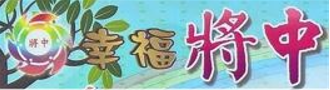 社群運作動機
1.提升會考成績
2.培養學生閱讀能力
3.提升家長的信心
4.促進小校間的情感交流與合作。
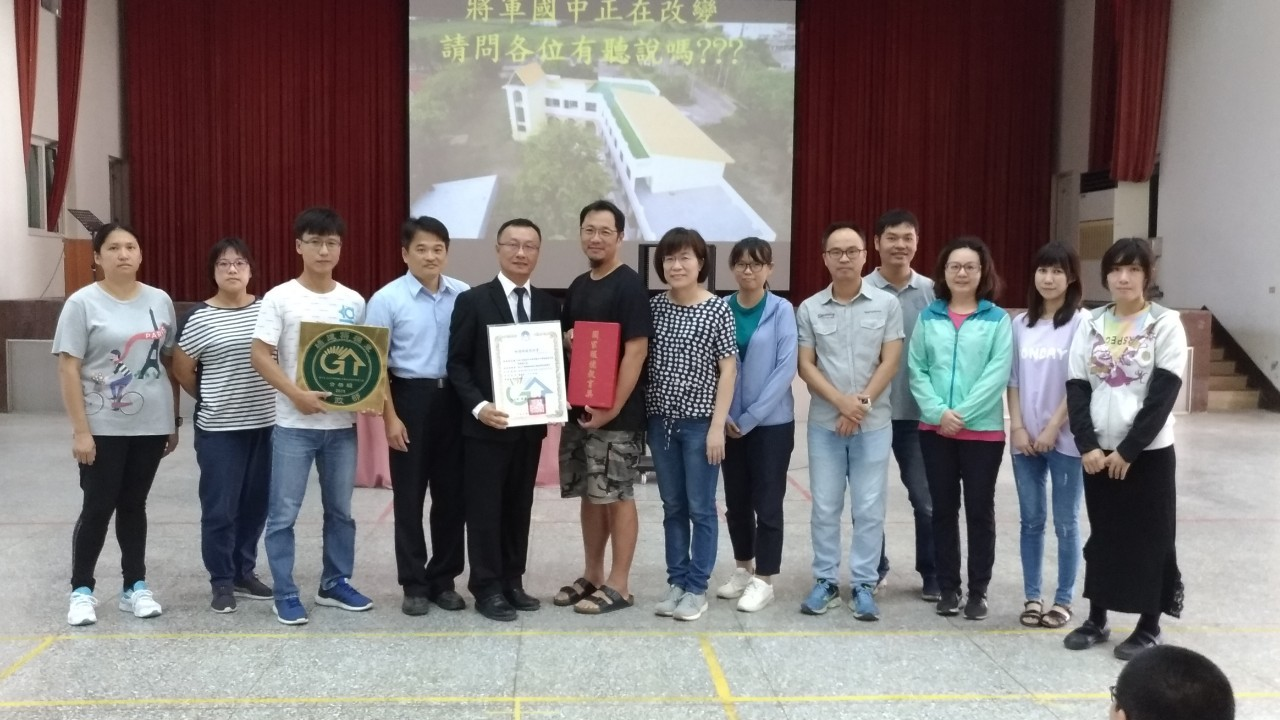 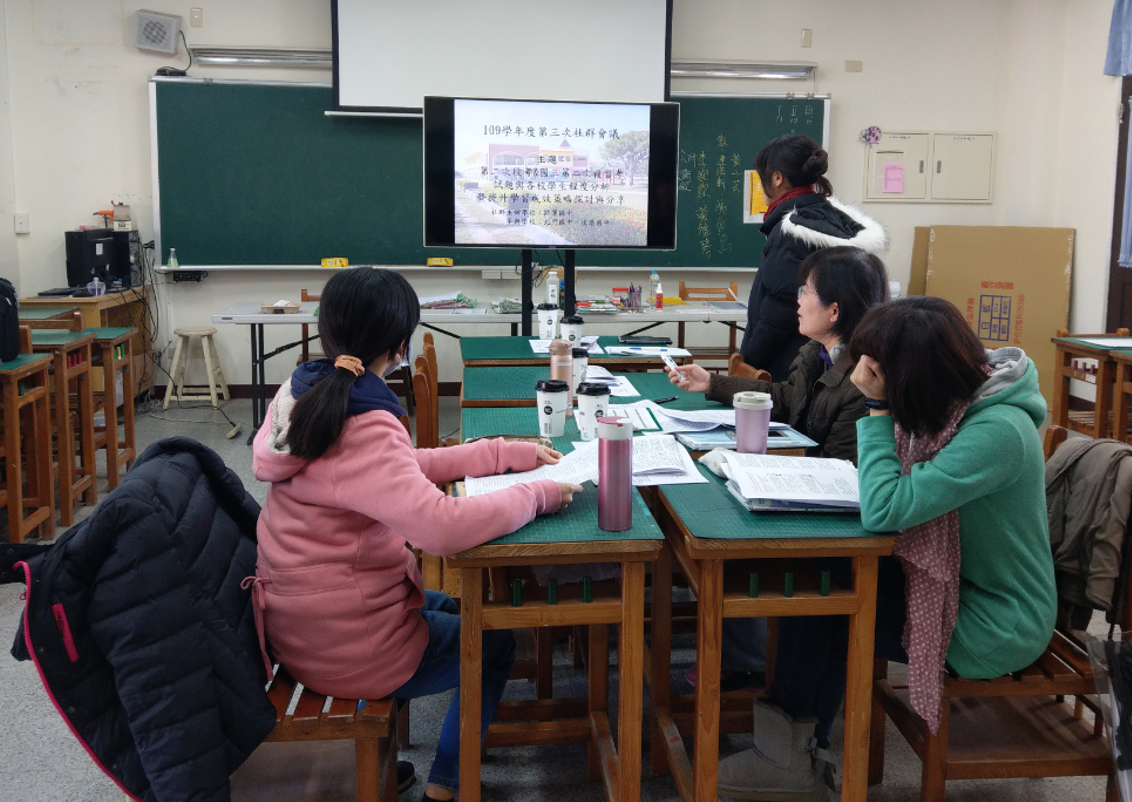 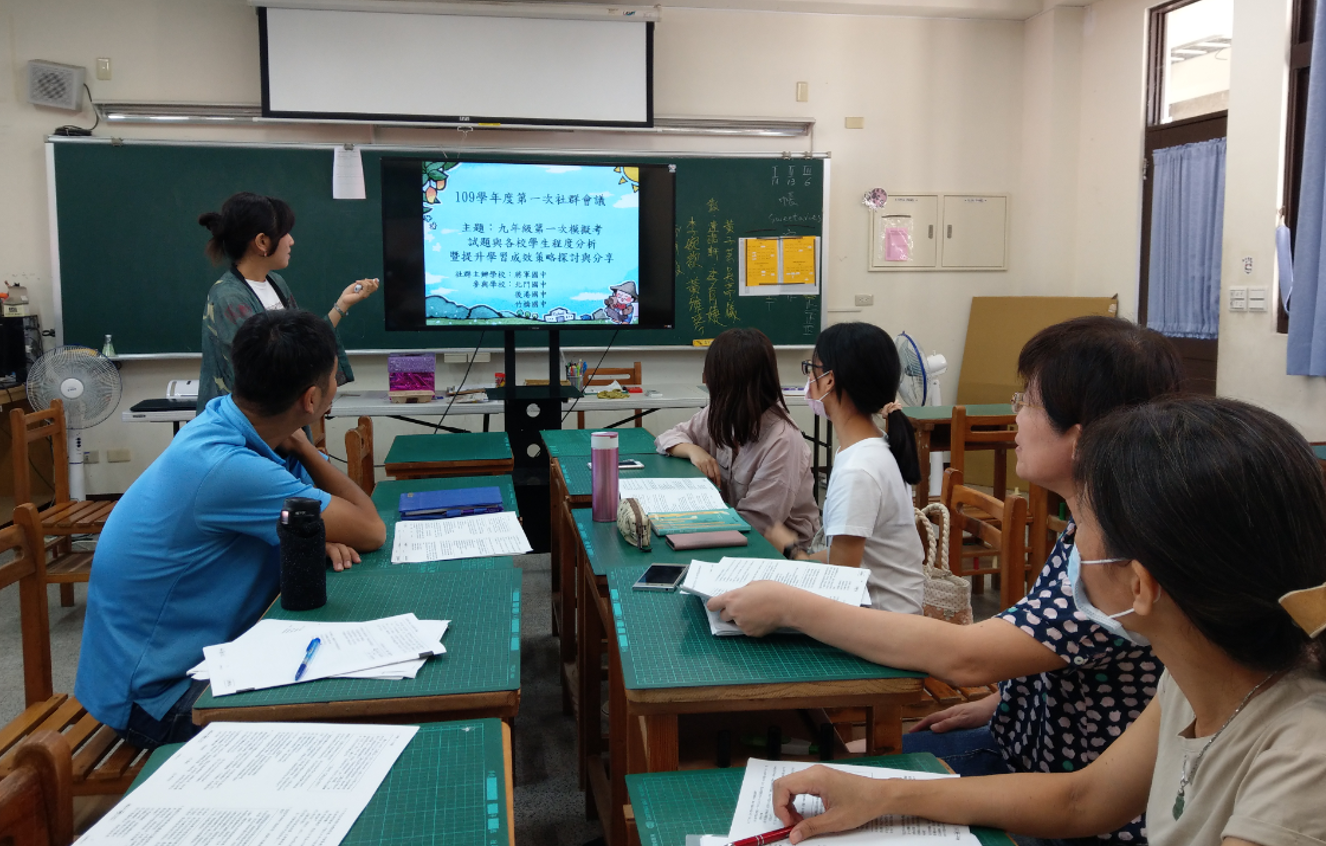 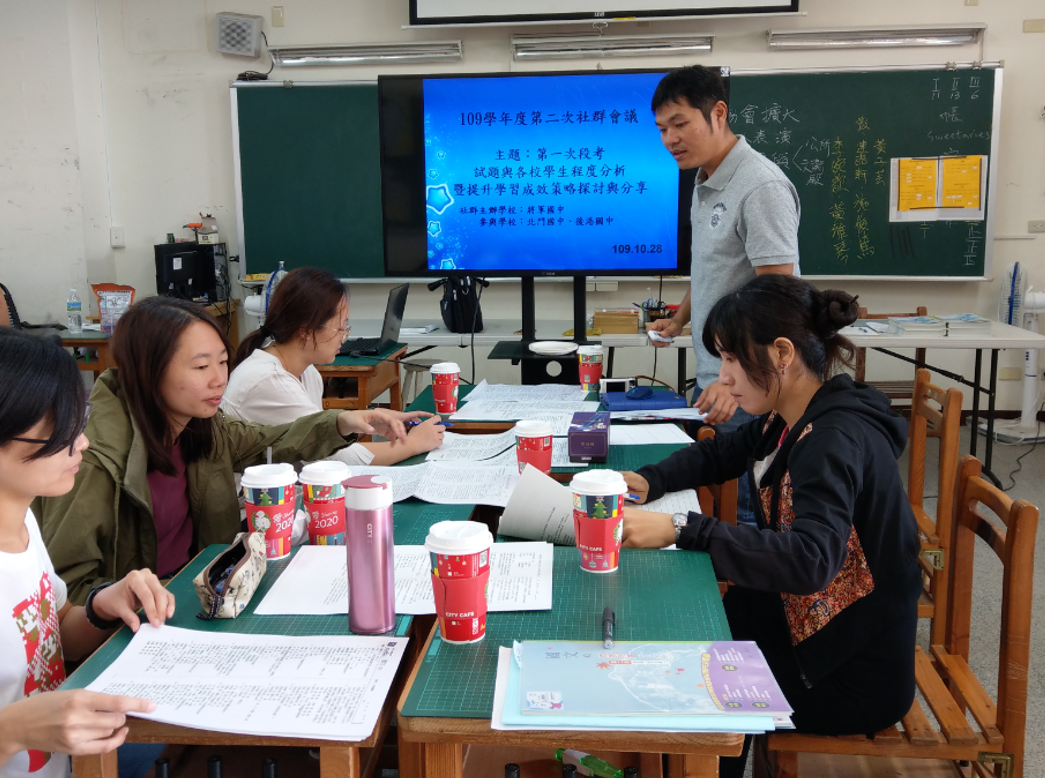 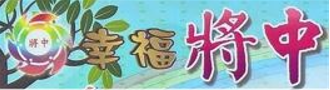 社群活動照片
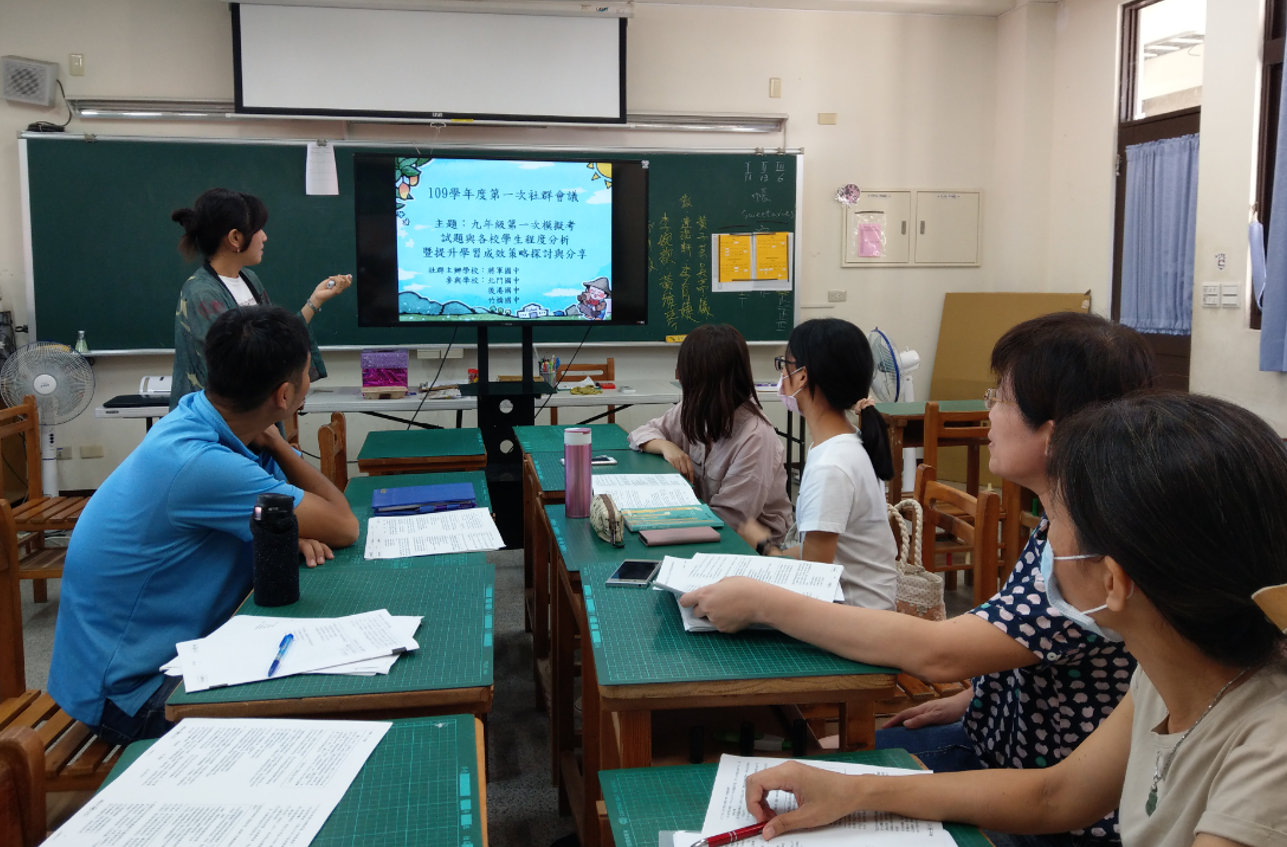 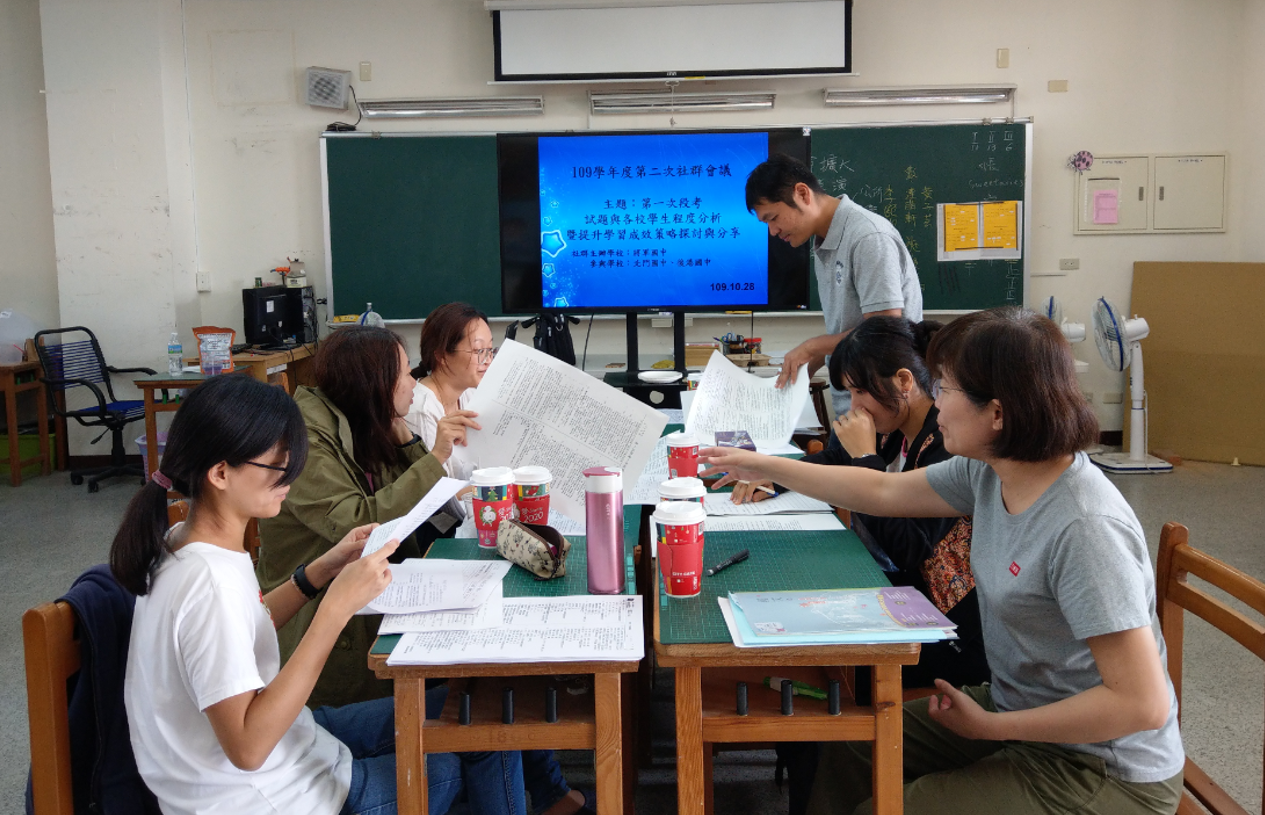 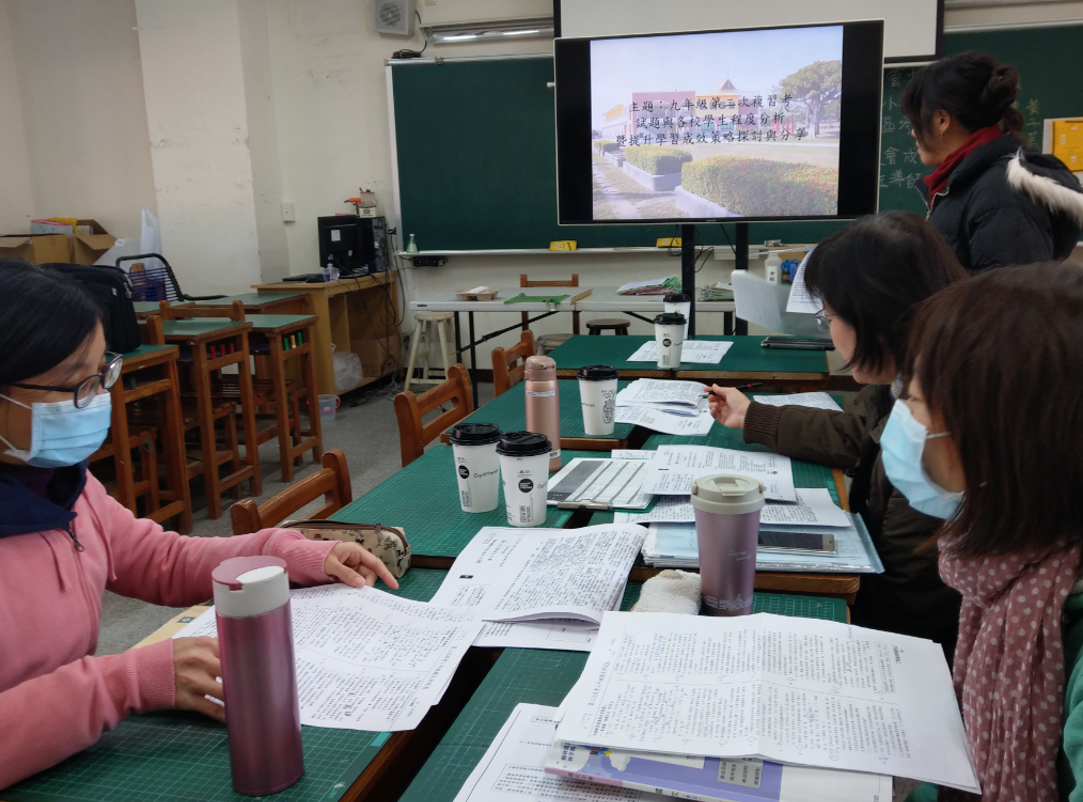 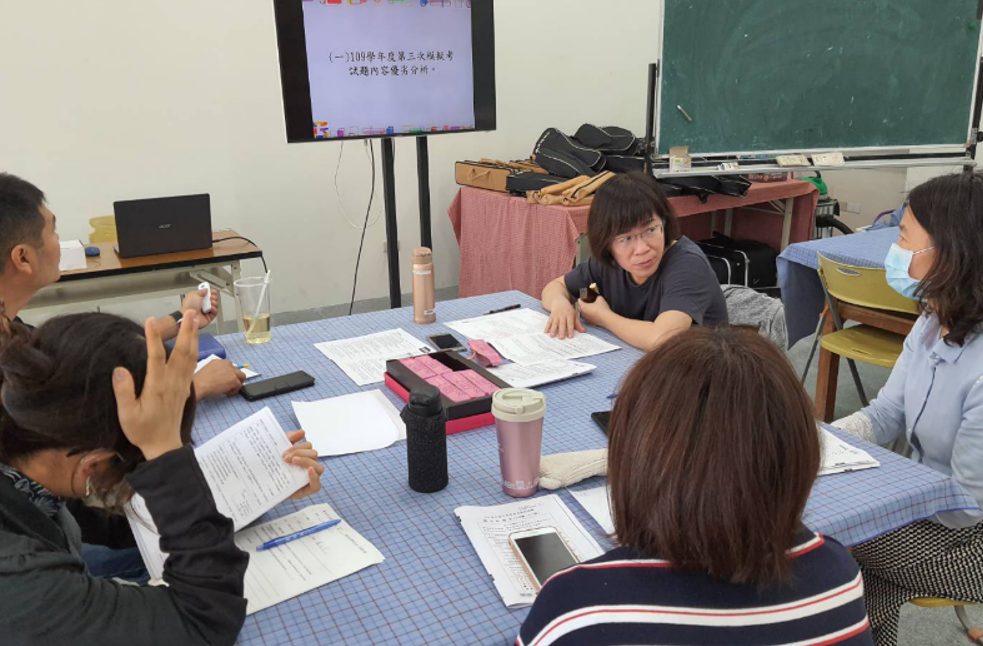 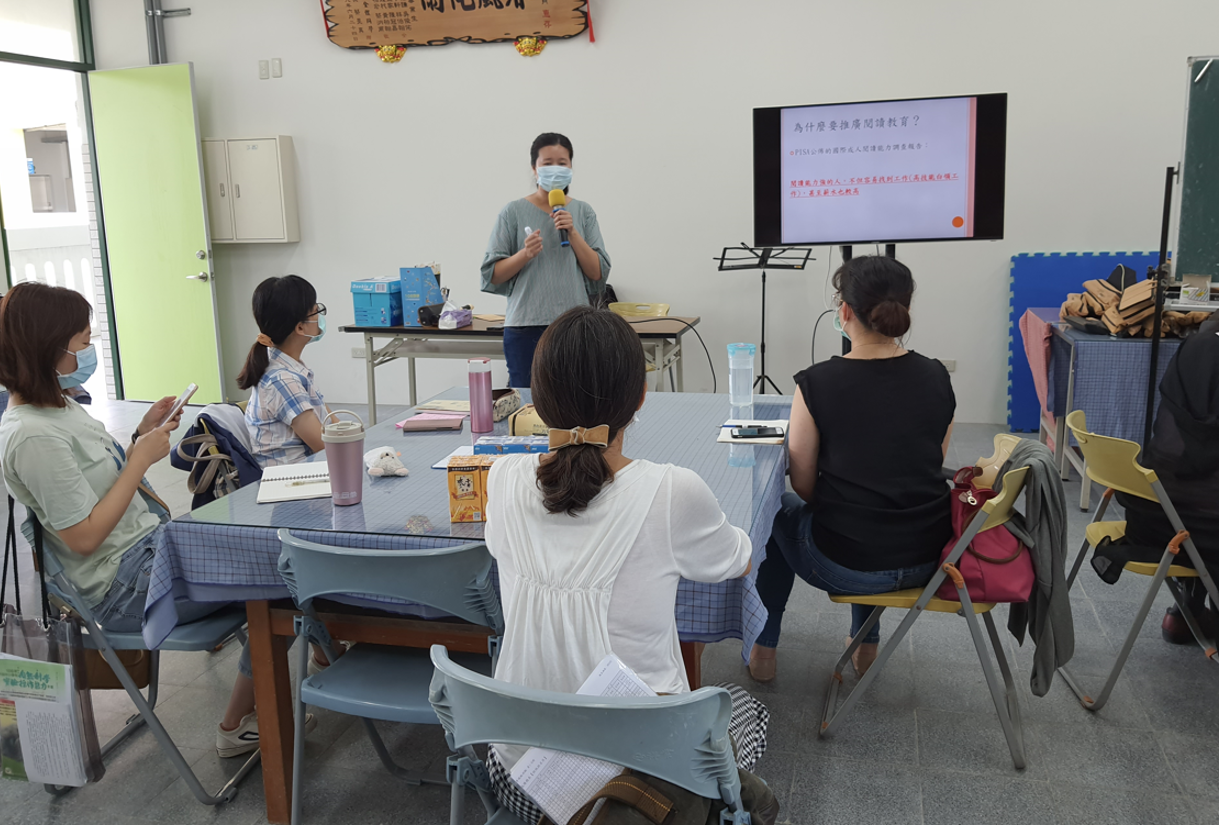 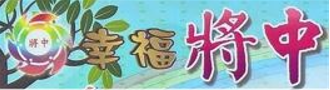 社群運作時間
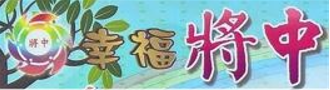 國文社群主要討論議題
(一)109學年度第N次模擬考段考試題內容優劣分析。
評量會議國文領域成績與命題檢討
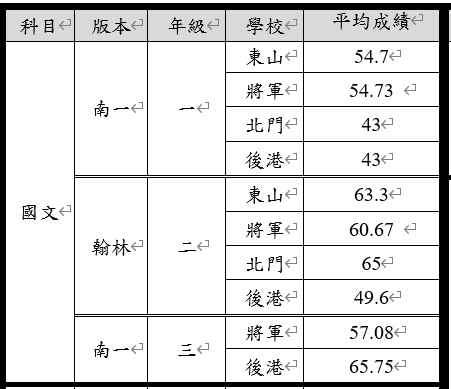 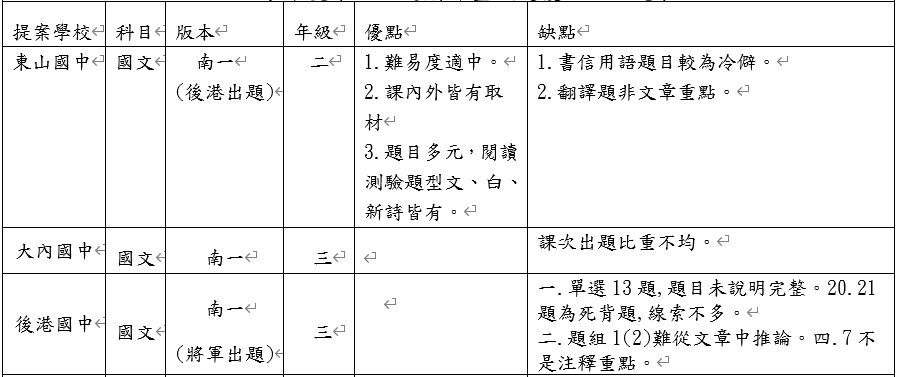 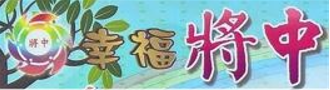 國文社群主要討論議題
(二)各校學生成績與程度分析。
(三)各校提升學生學習成效策略探討與分享
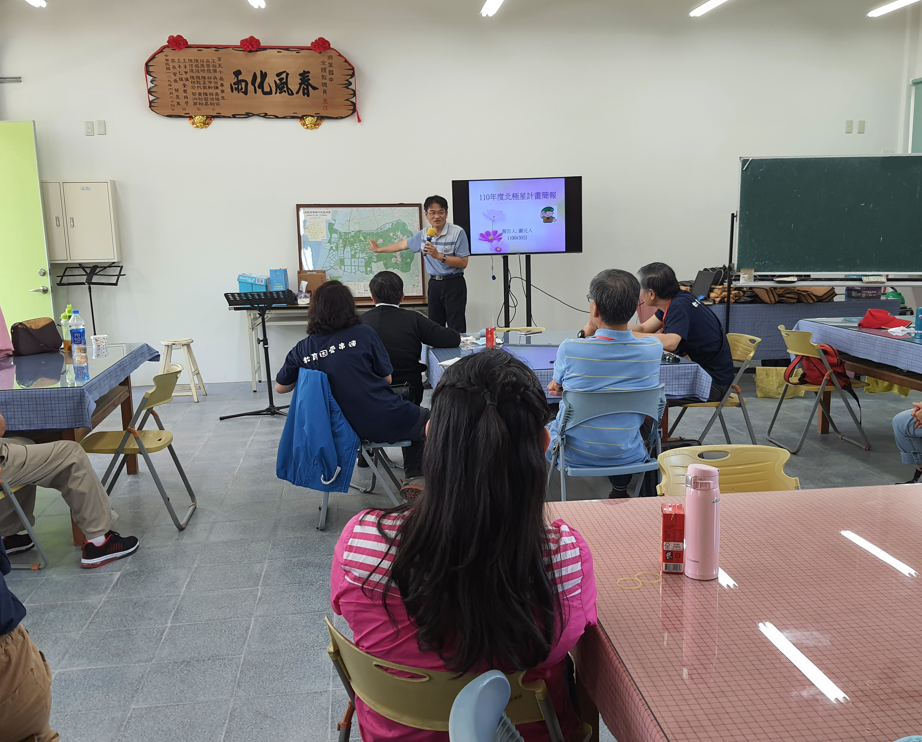 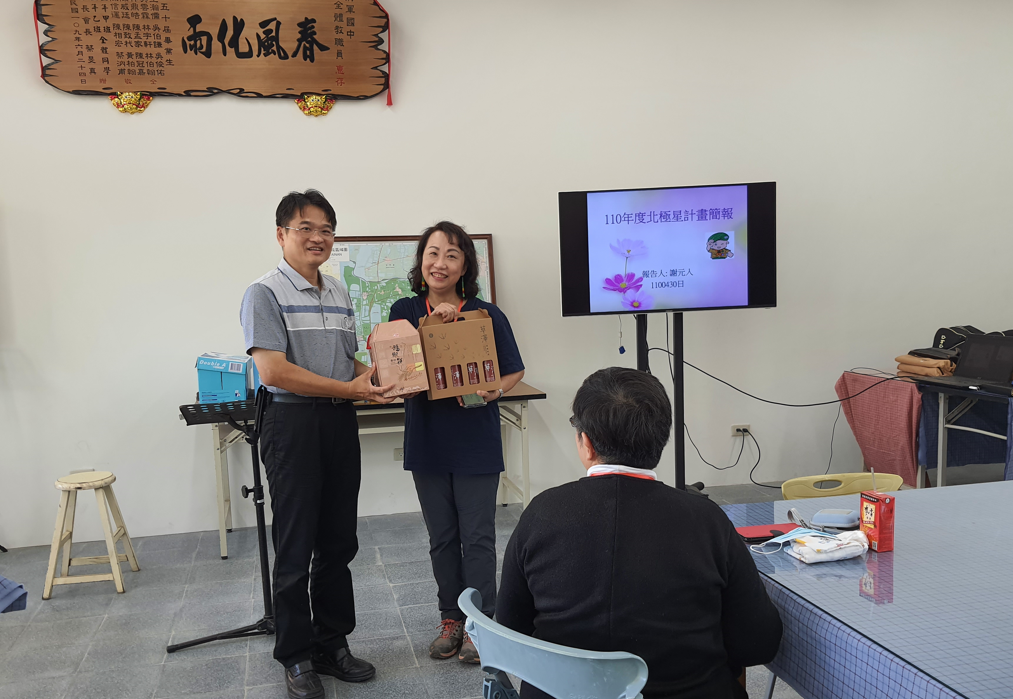 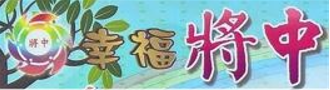 國文社群教學策略分享
(一)晨讀(早自習)時間：進行短篇閱讀或讀報工作。
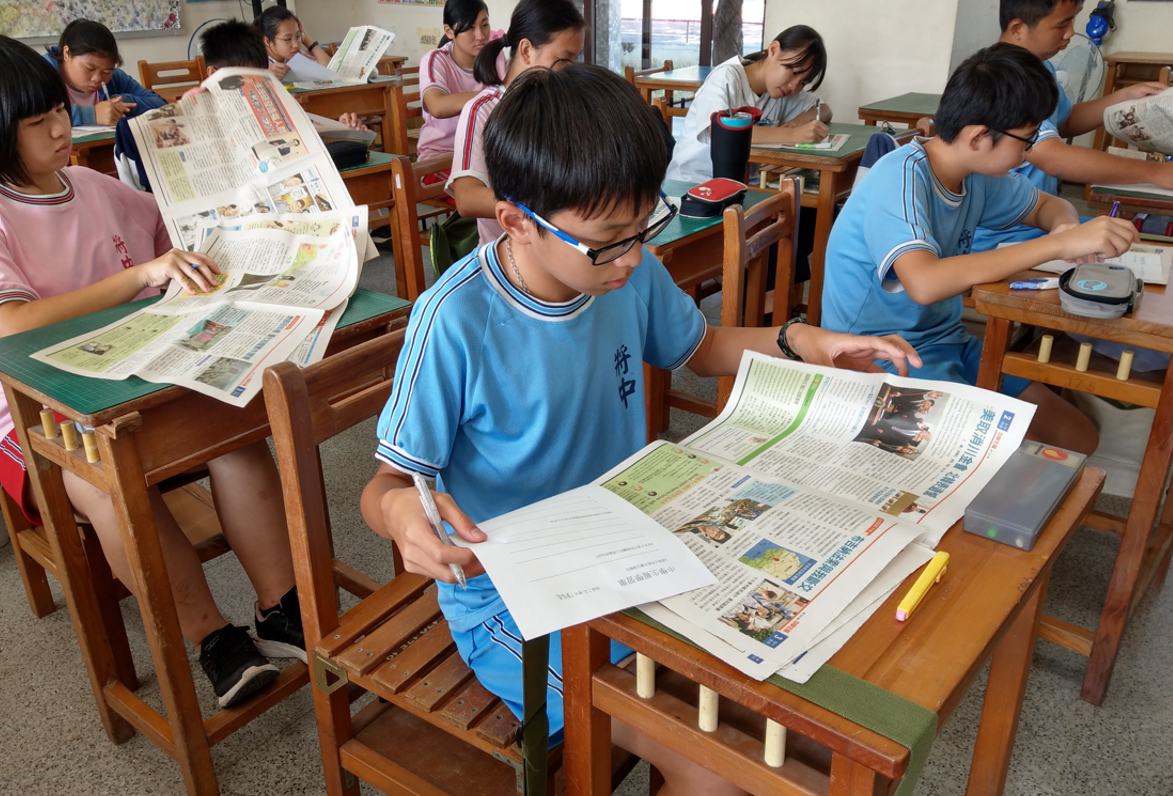 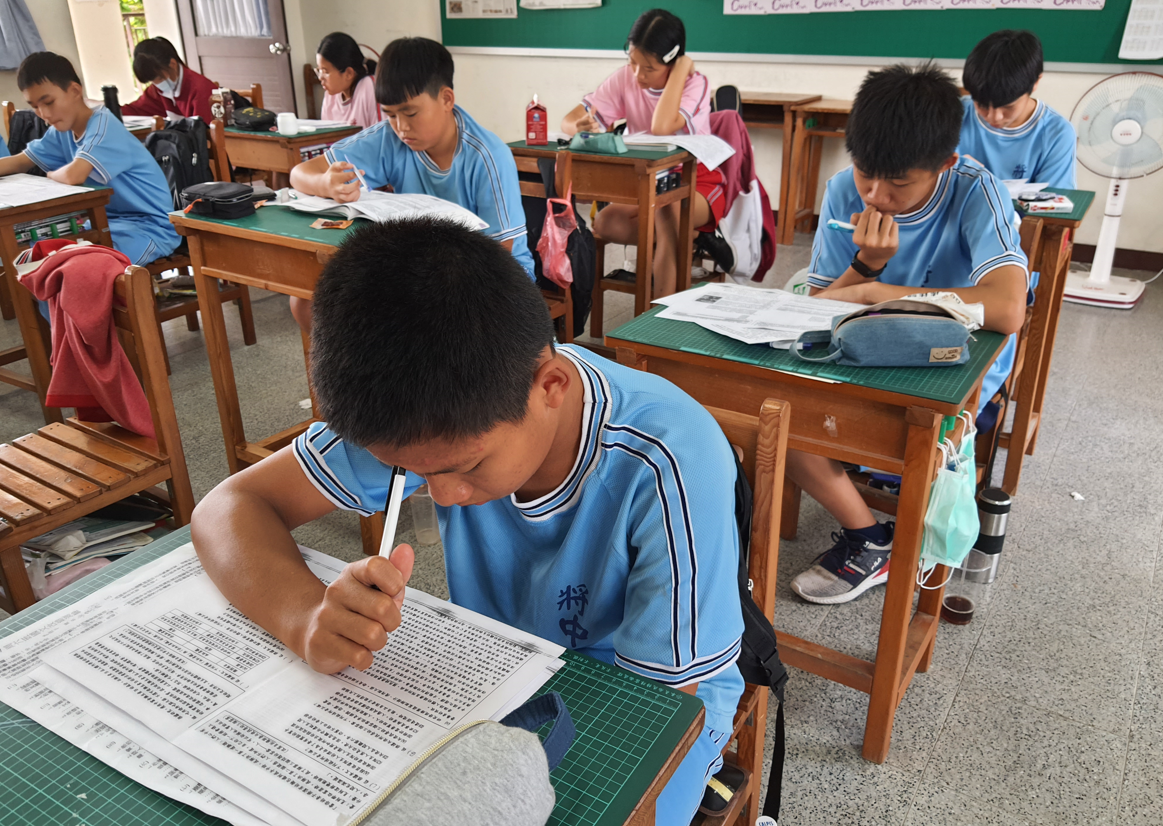 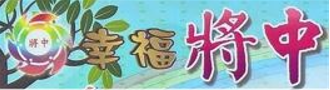 國文社群教學策略分享
(二)閱讀學習單的完成，並能畫出關鍵字。 。
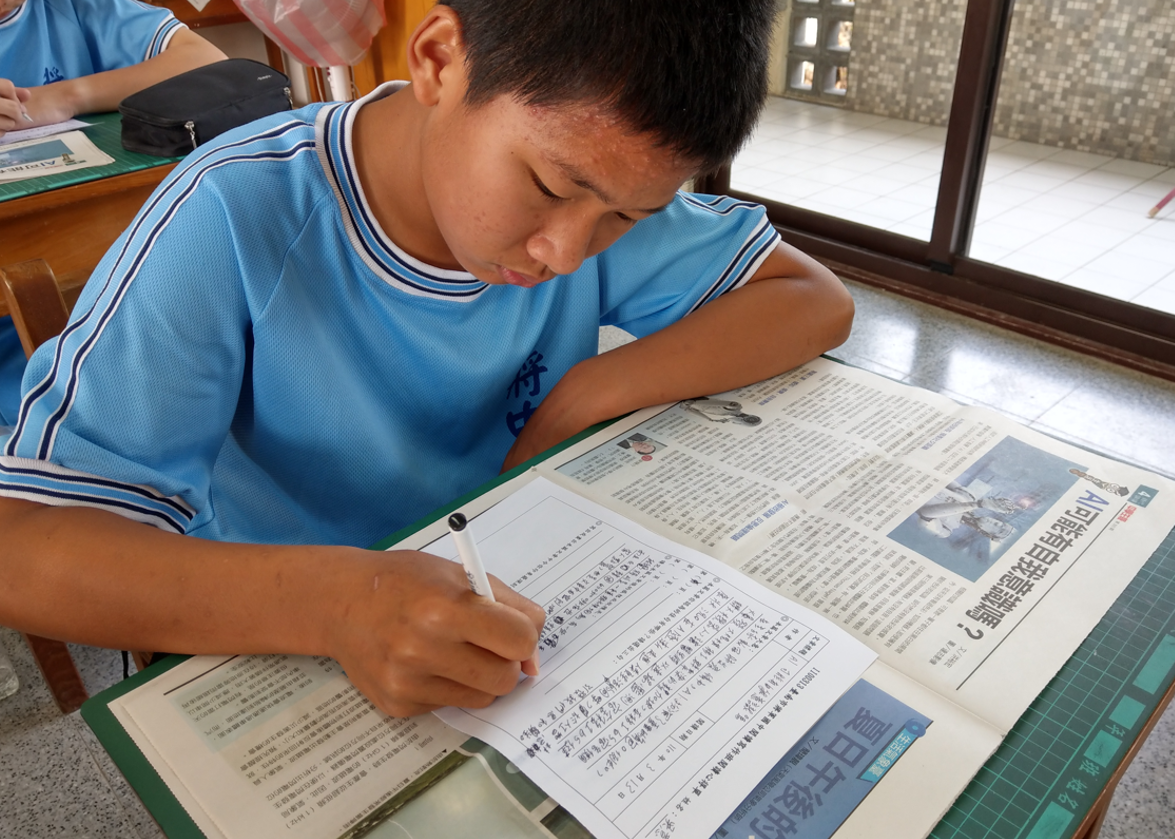 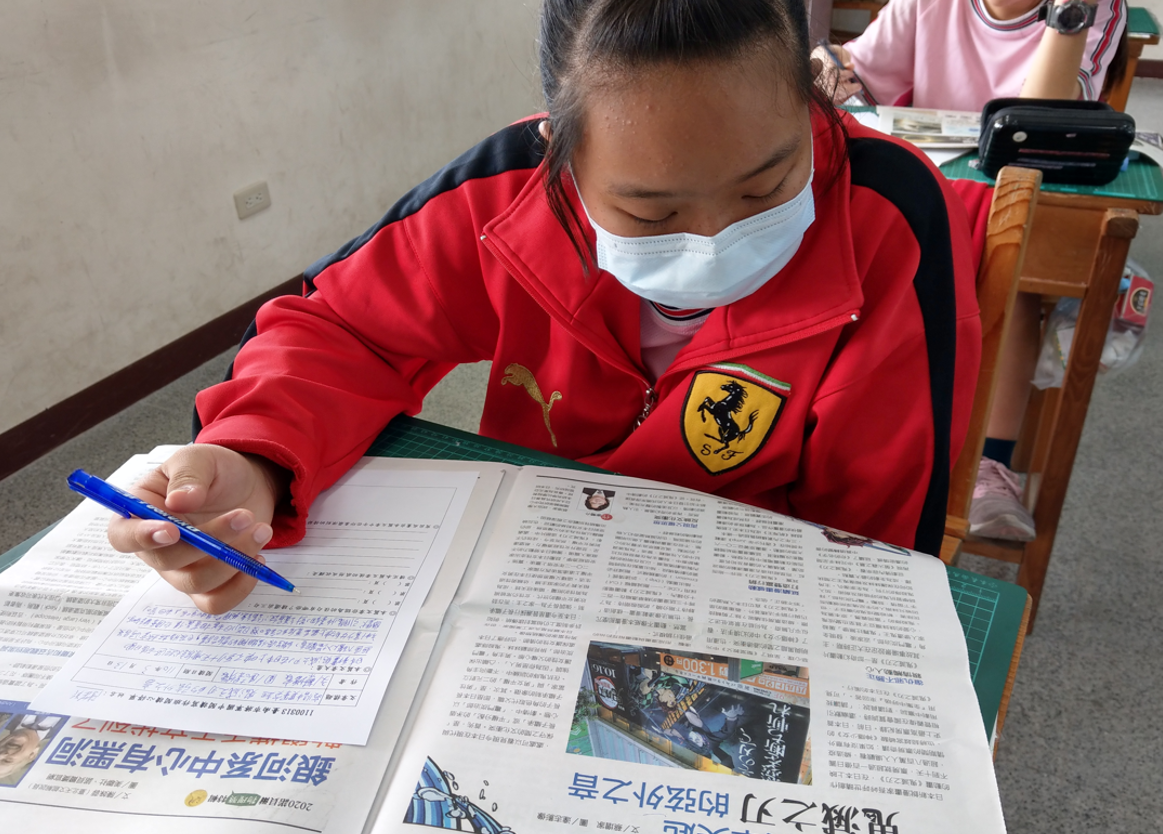 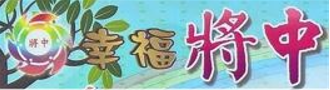 國文社群教學策略分享
(三) 閱讀心得發表(配合新課綱)。
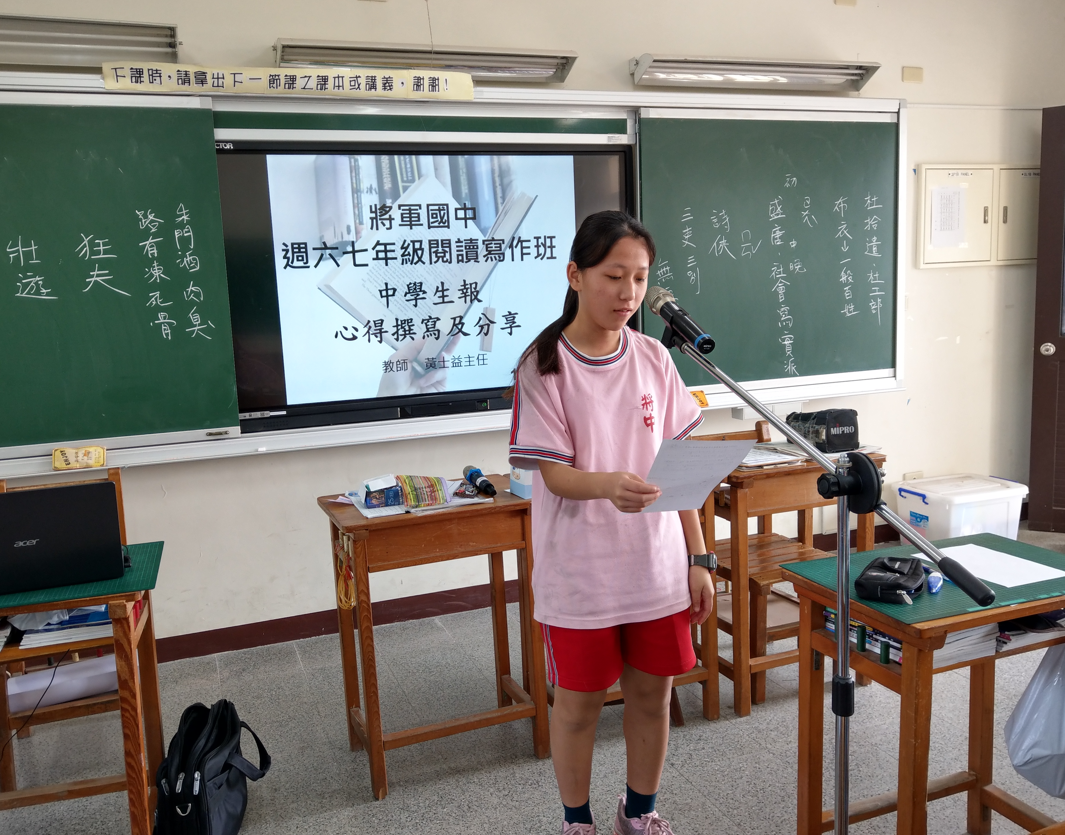 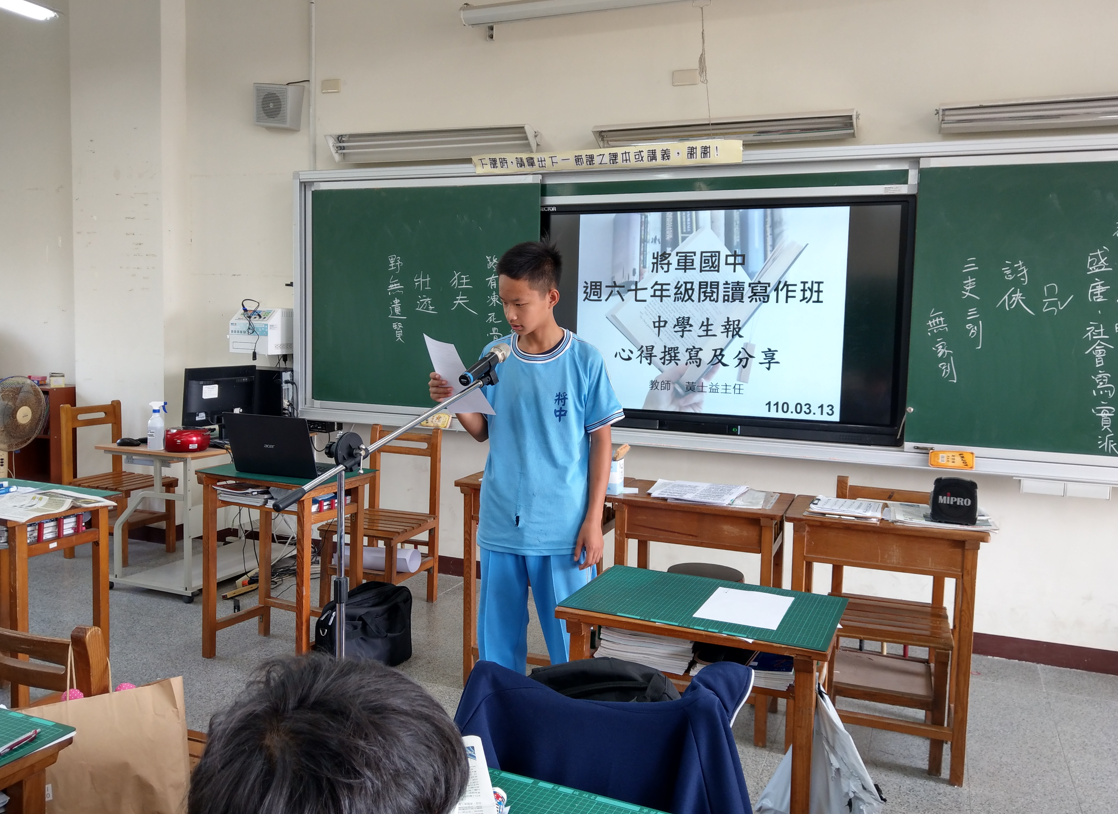 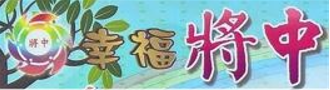 國文社群主要討論議題
(四)下一次複習考預估學生可進步情形
(五)國文總複習卷的命題優劣與會考命題的趨勢
(六)國文社群觀課授課經驗分享與討論
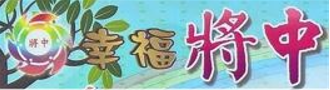 教師觀授課(一)
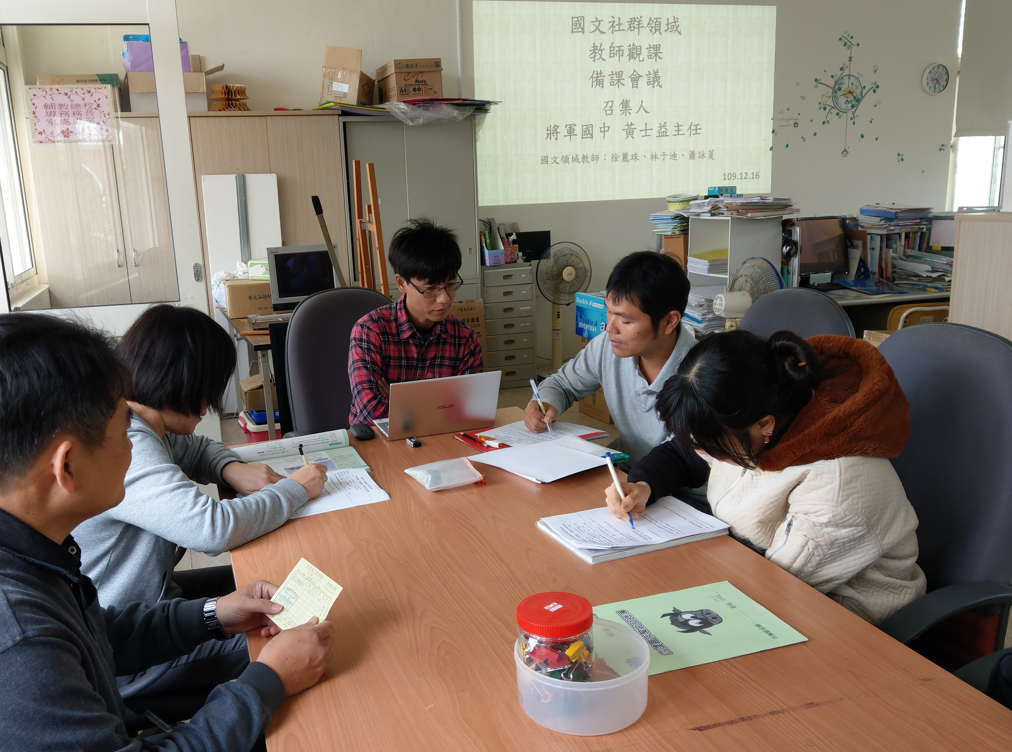 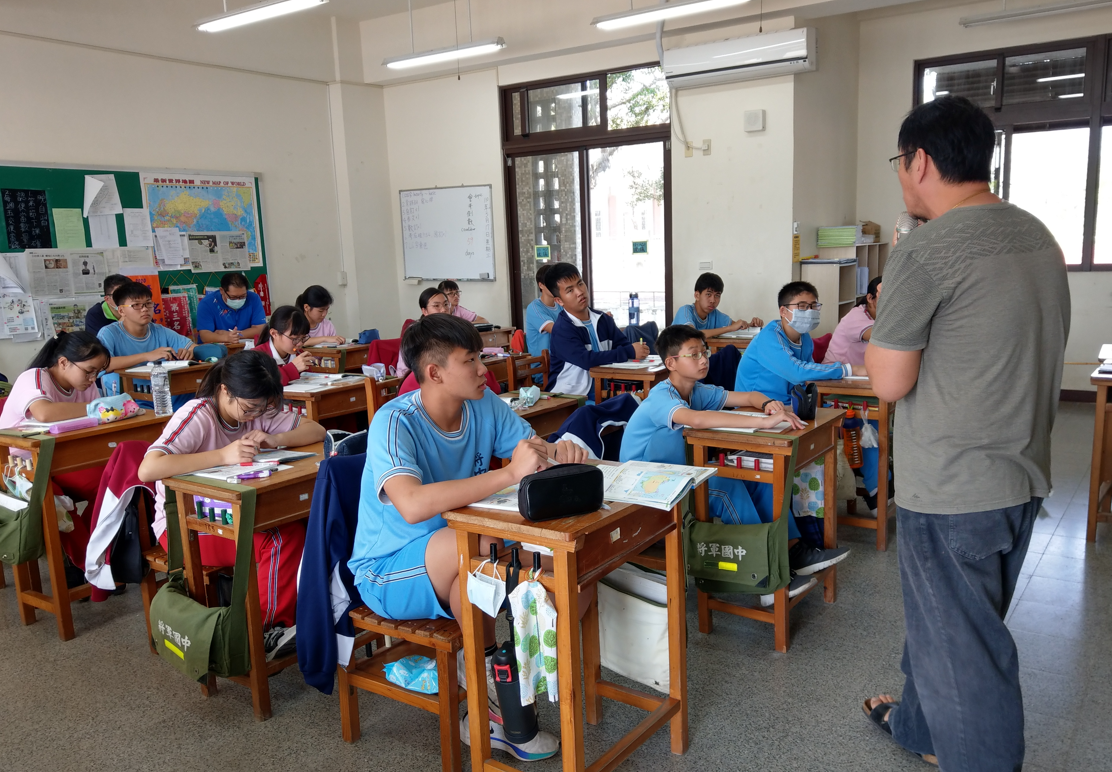 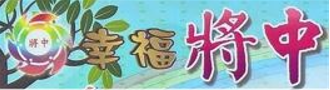 教師觀授課(二)
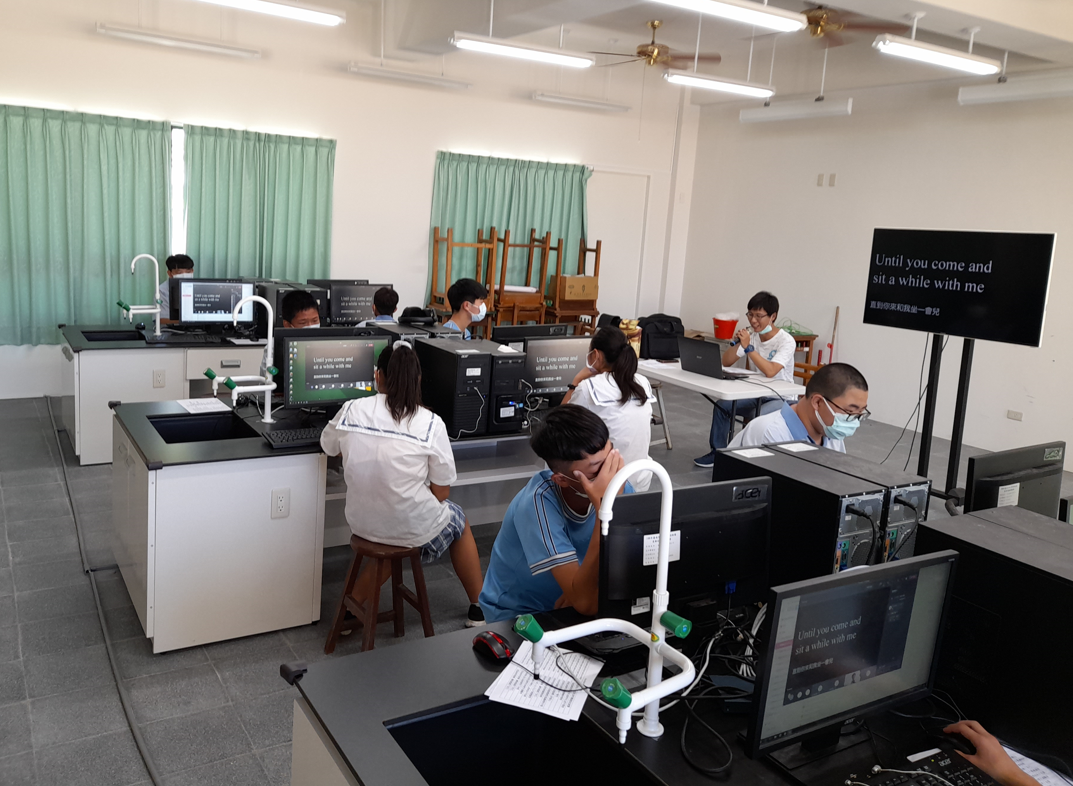 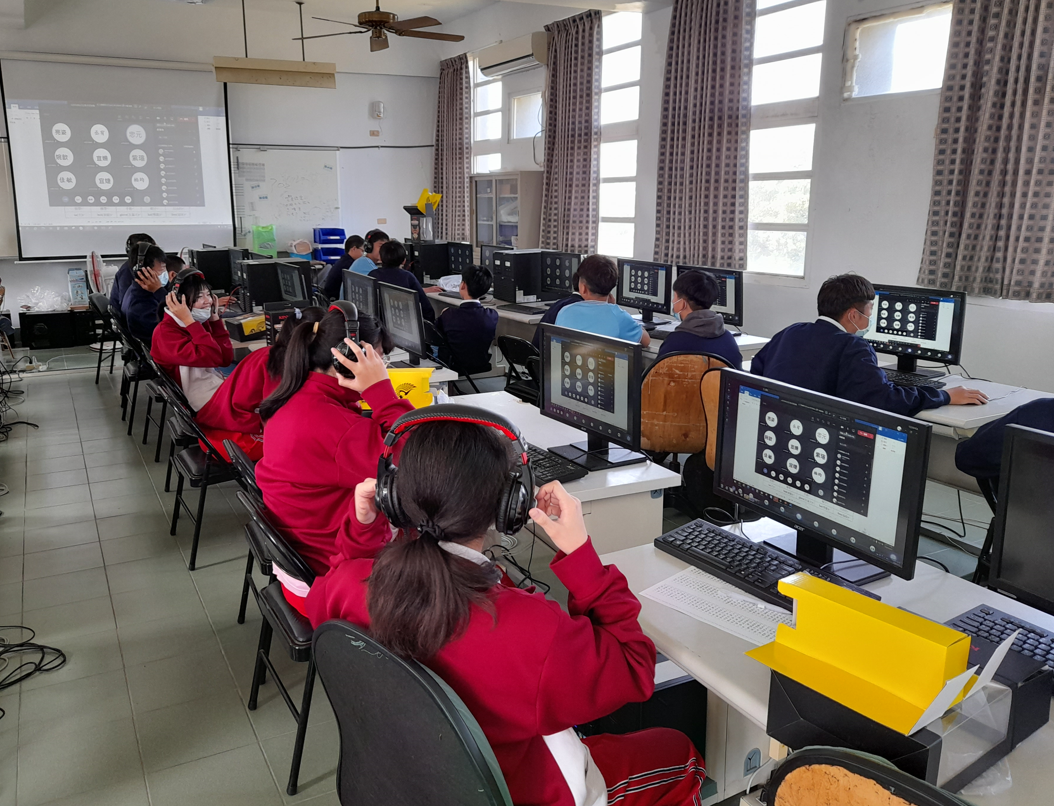 teams觀授課
數位學習觀授課
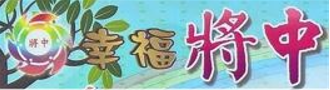 社群共識-學生進步之方法策略
1.嚴格要求學生作業繳交，
2.社群與導師合作，加入晨間書籍和中學生報的閱讀。
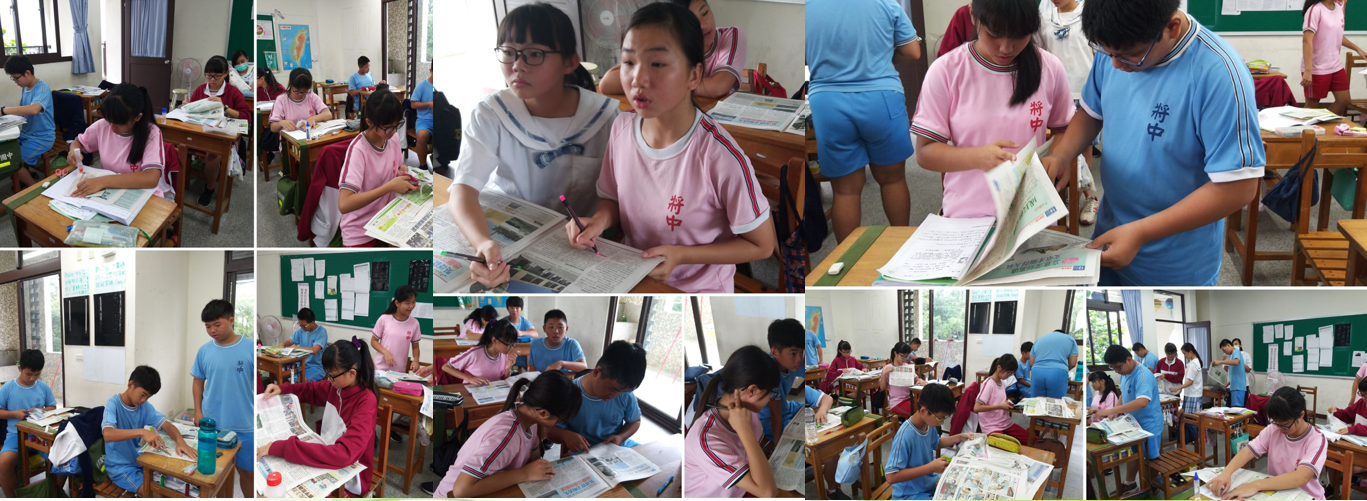 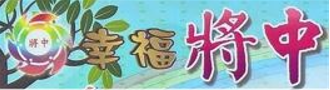 社群共識-學生進步之方法策略
3.段考加入成語的多元評量。4.採分組教學及學生討論。
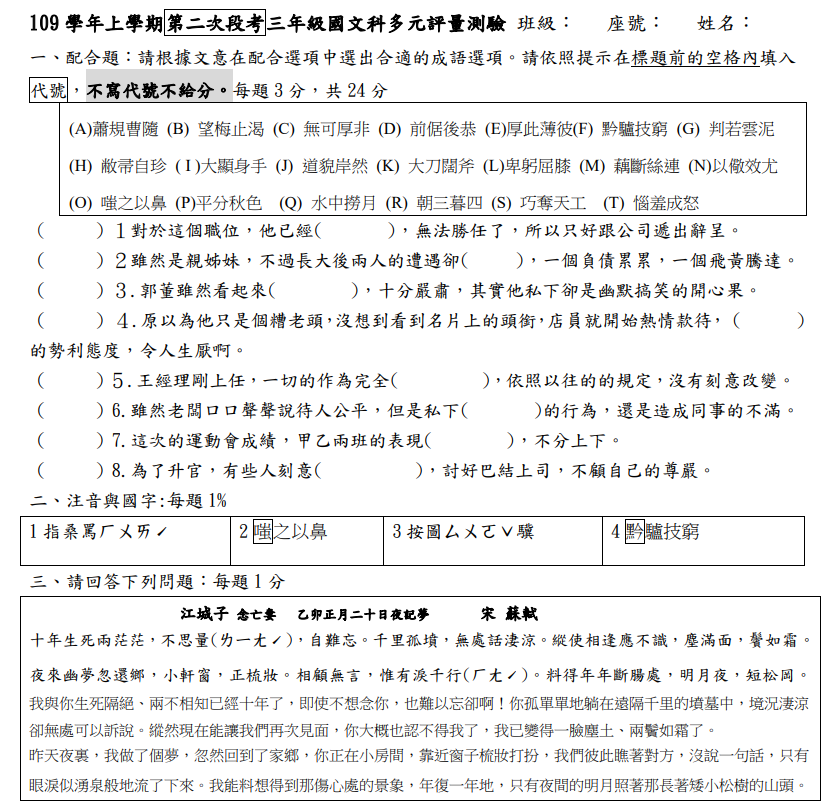 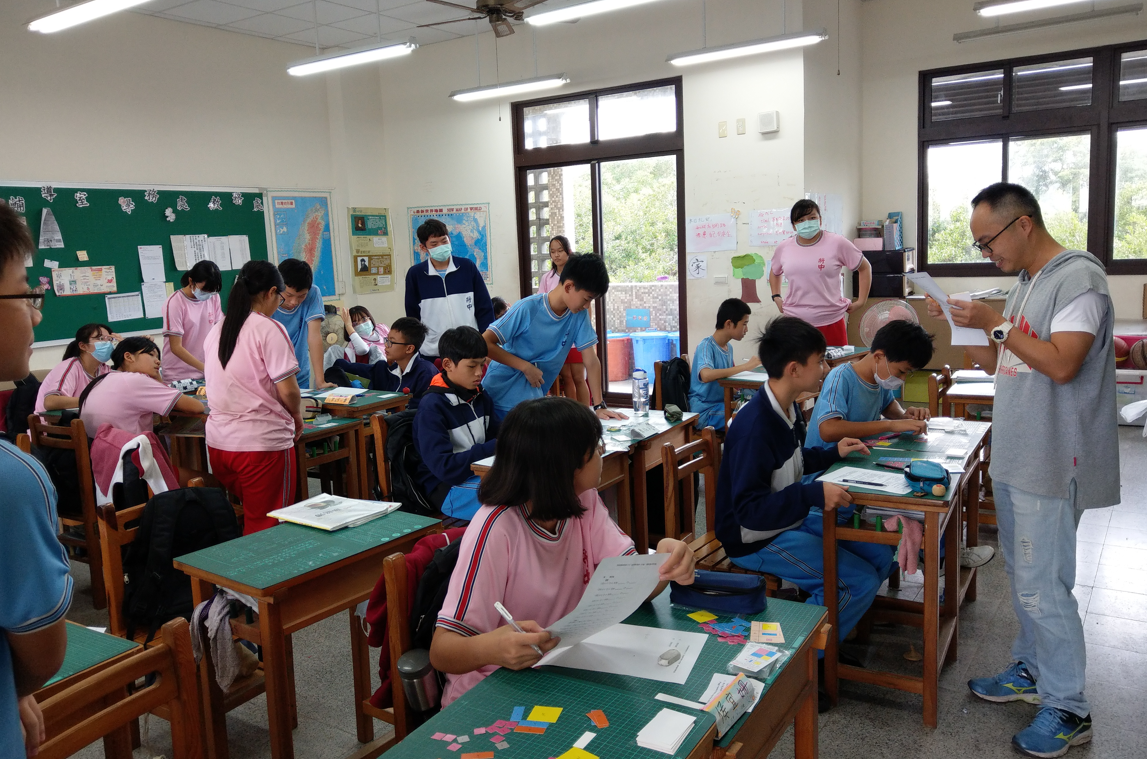 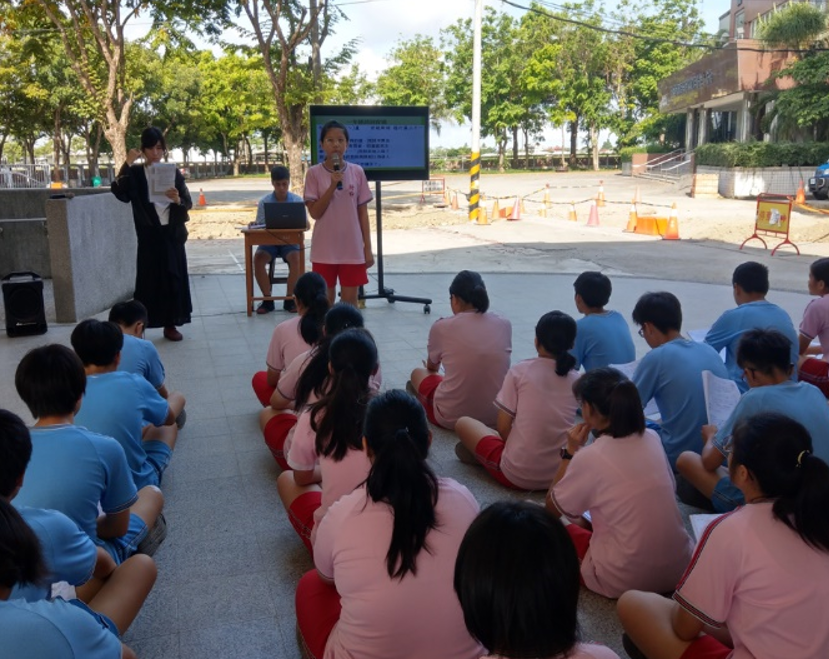 分組教學及課堂討論
本校語文集會日的實施
國文成語多元評量
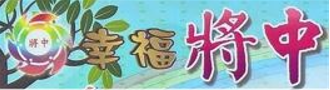 社群共識-學生進步之方法策略
5.運用多元學習單。6.規劃課外教材。7.完成學校詩詞背誦
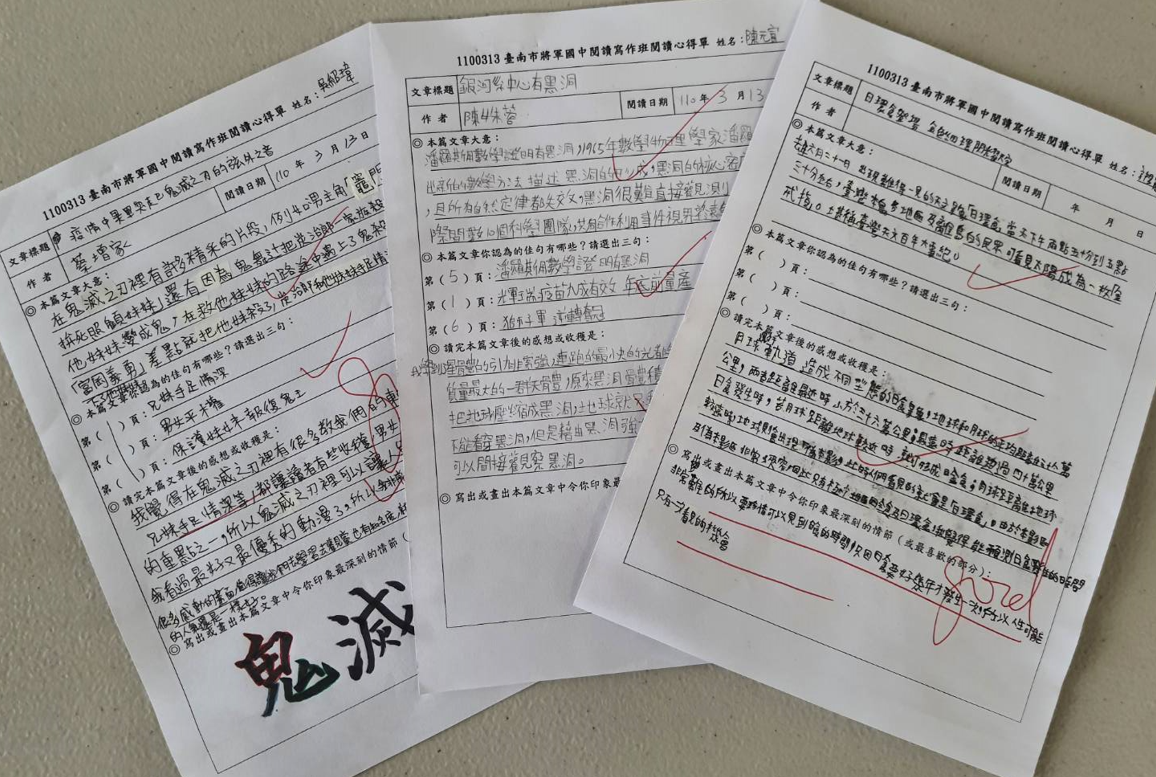 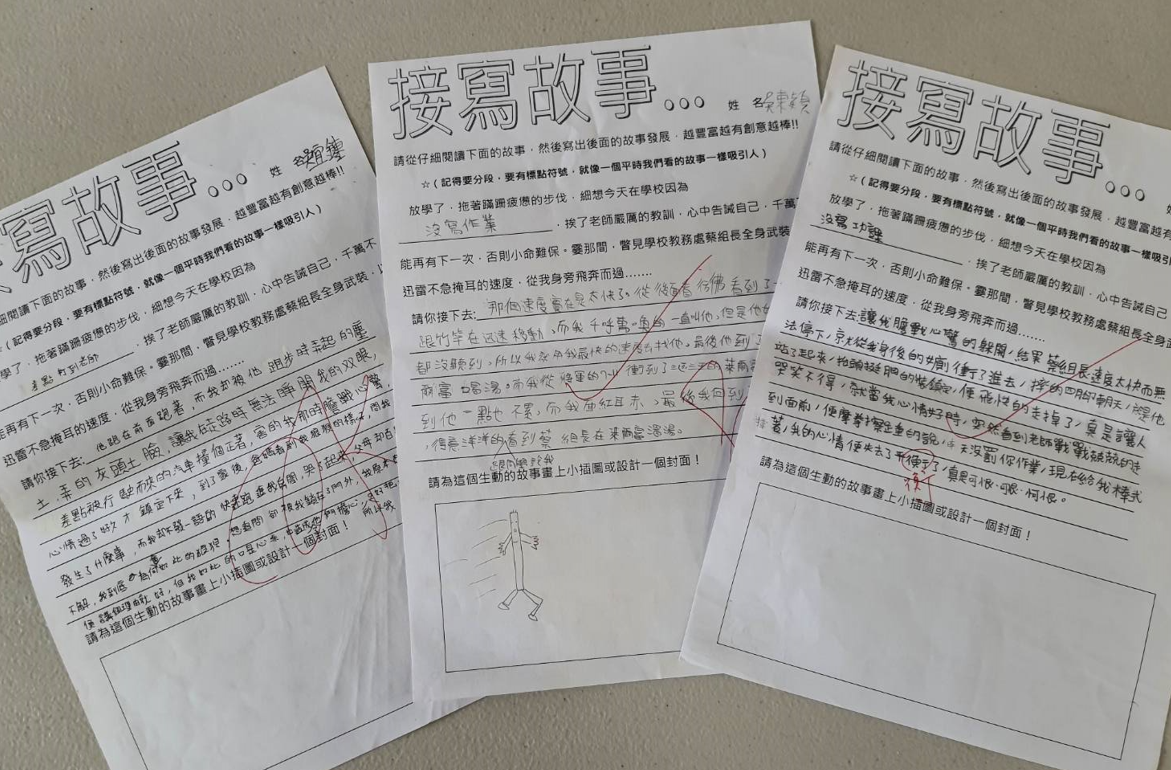 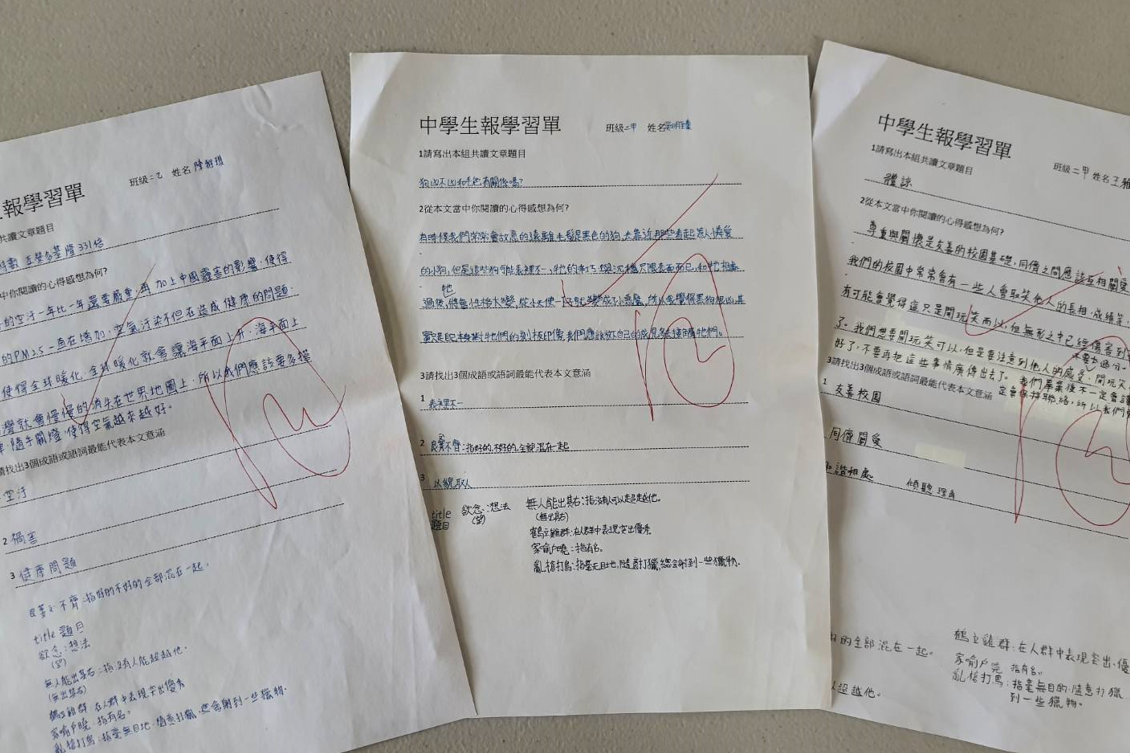 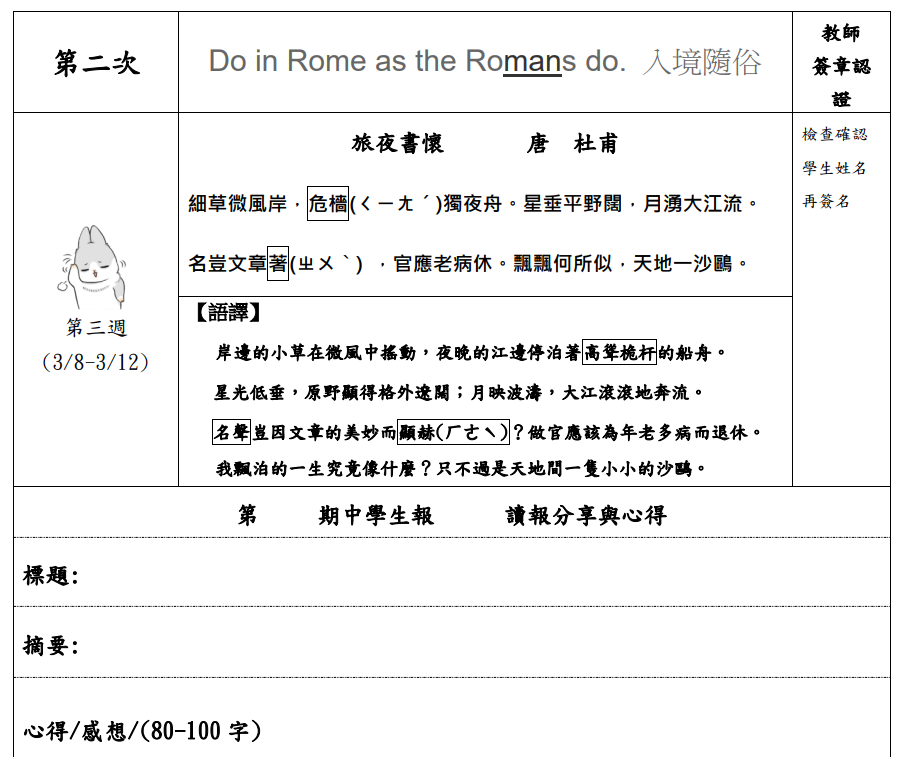 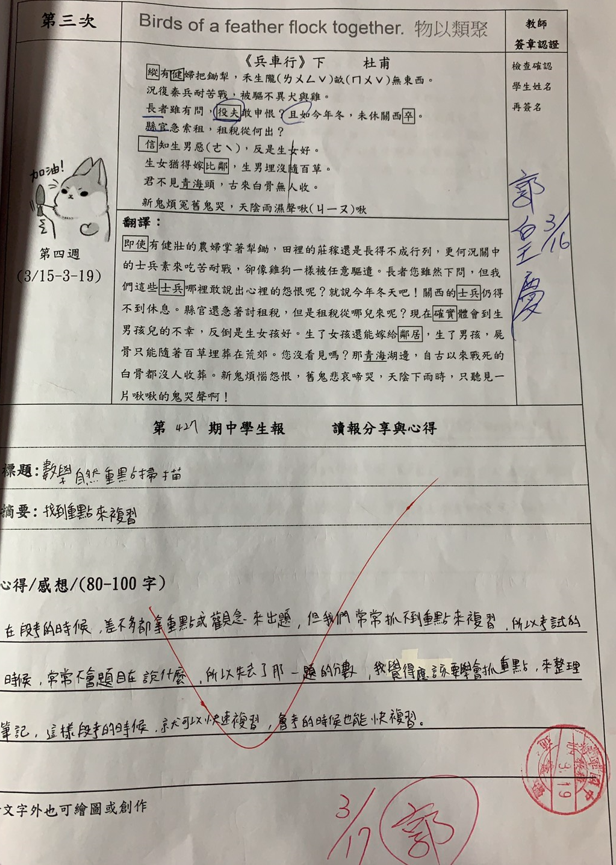 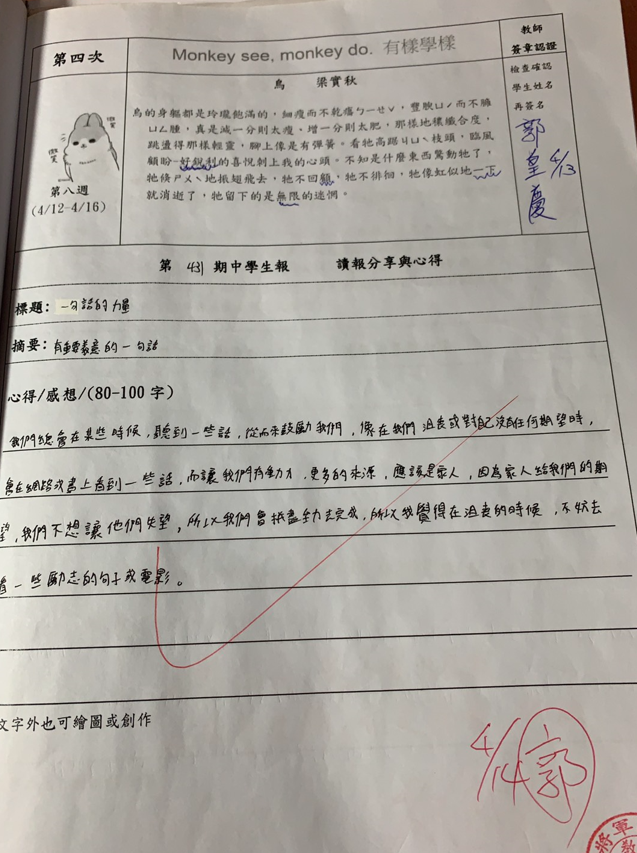 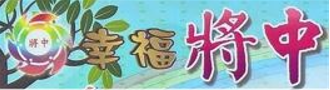 社群共識-學生進步之方法策略
8.加強會考九式的解題訓練。
9.加強寫作技巧，抄寫6級分作文範本。
10.與特教老師合作，掌握特教生的學習。
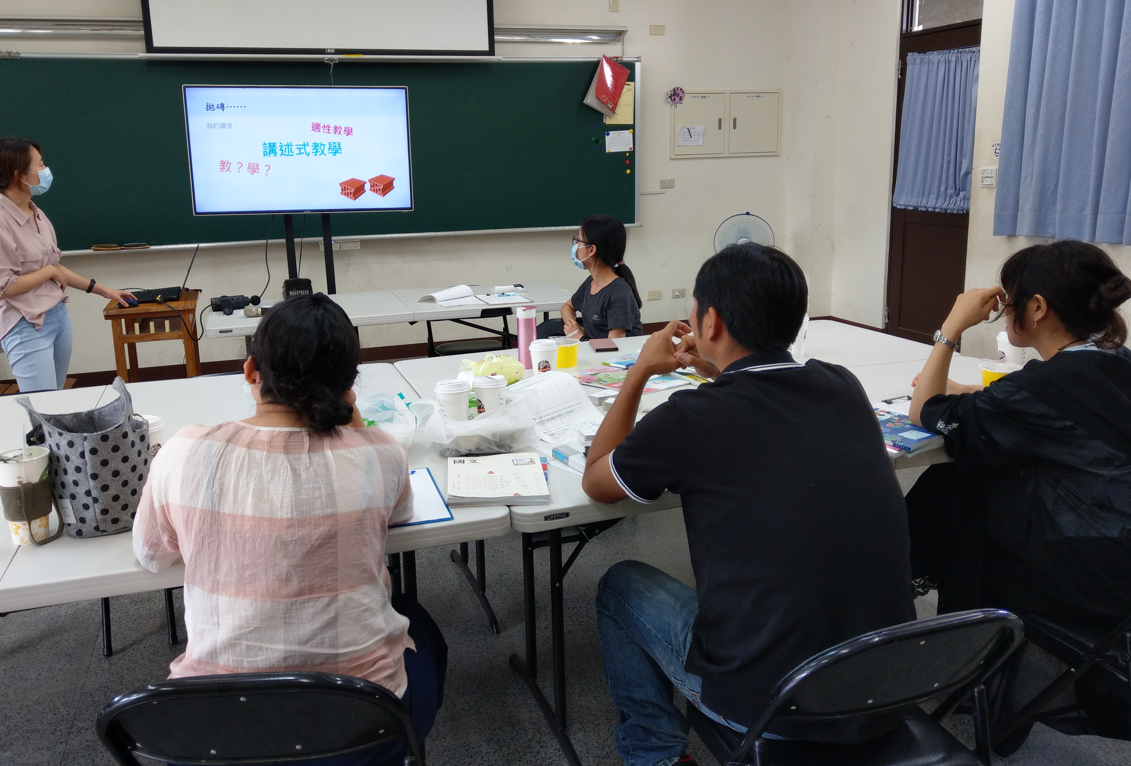 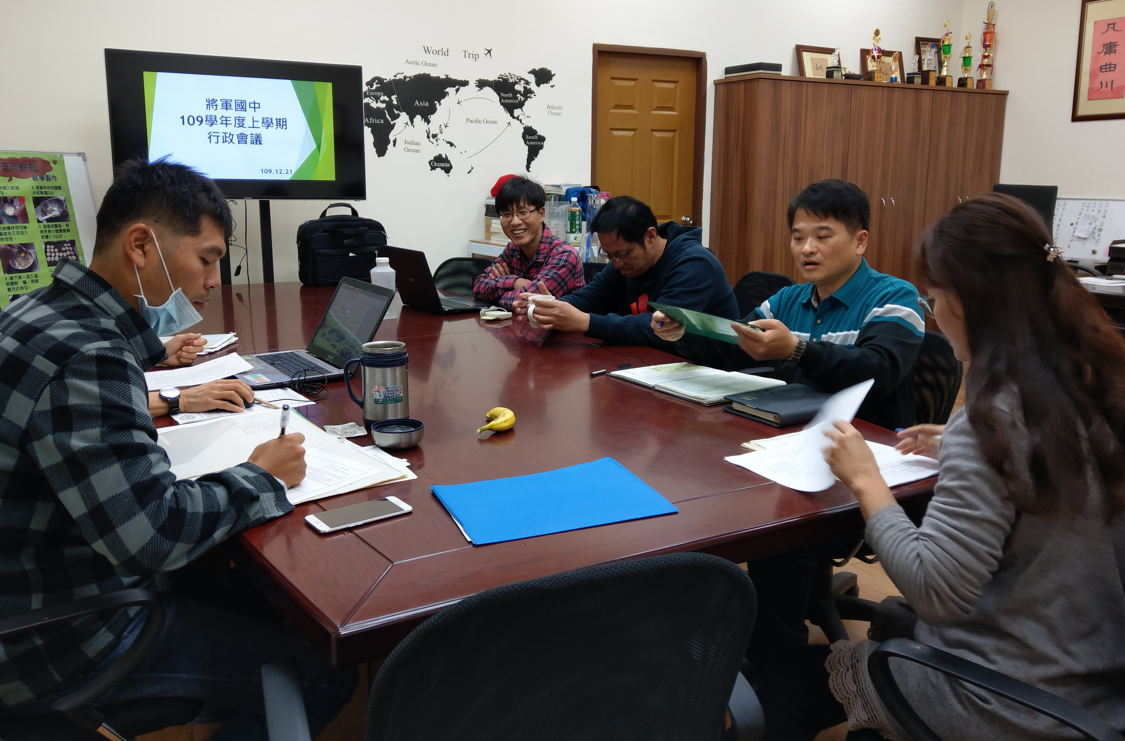 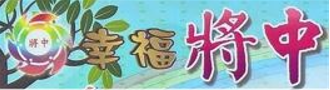 學生成長與進步Part 1
將軍國中學生模擬考進步情形
比第三次模擬考更好
最好
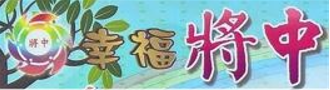 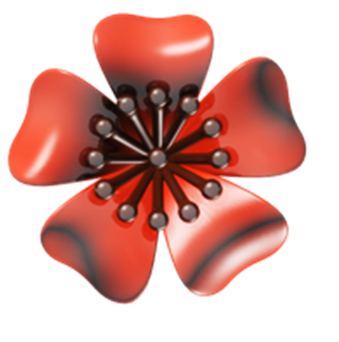 學生成長與進步Part 2
1.雖然程度資質普通，大部分學生願意主動學 
  習，到國三希望老師主動多給予材料。
2.口語表達能力有改善，並且不怕說話。
3.大部分學生養成閱讀習慣，並且可以看下頁
  數較多的書籍。
4.學習障礙的特教生會考國文考B。
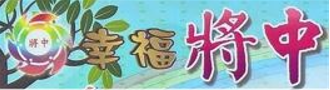 學生成長與進步Part 3
106學年度的國語文領域(數列1)待加強人數比例仍然偏高，但藉由107學年度社群的成立，後會考成績在108.109學年度學生成績即日益明顯正向成長(數據經特教鑑定扣除特教生數據)
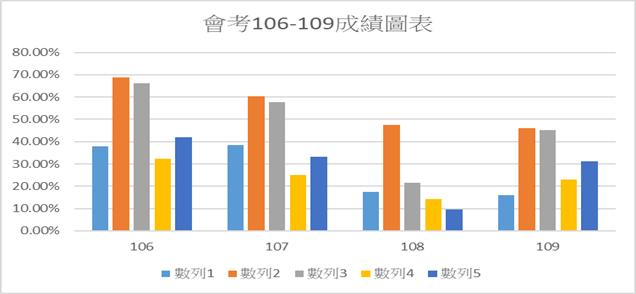 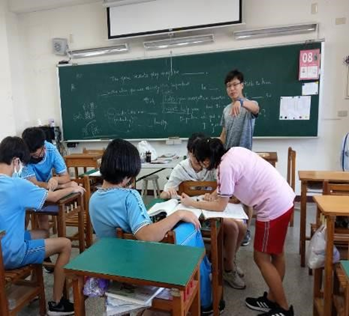 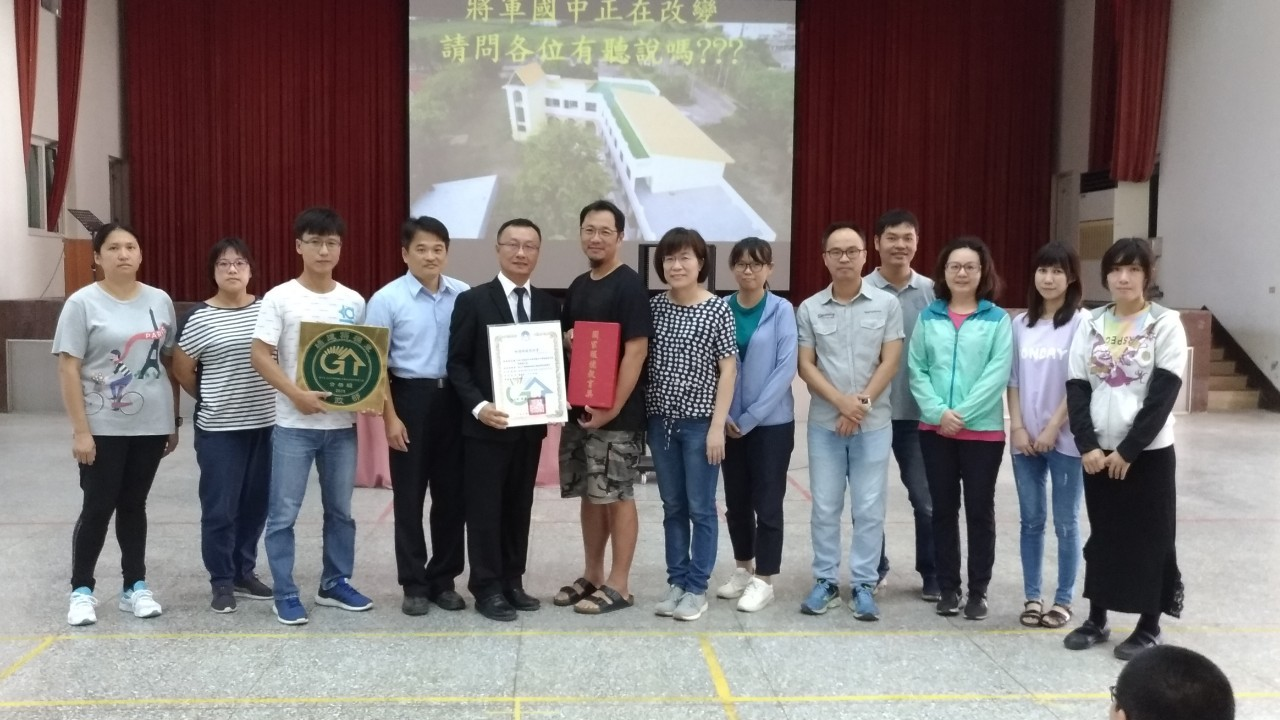 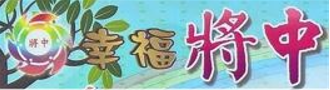 學生成長與進步Part 4
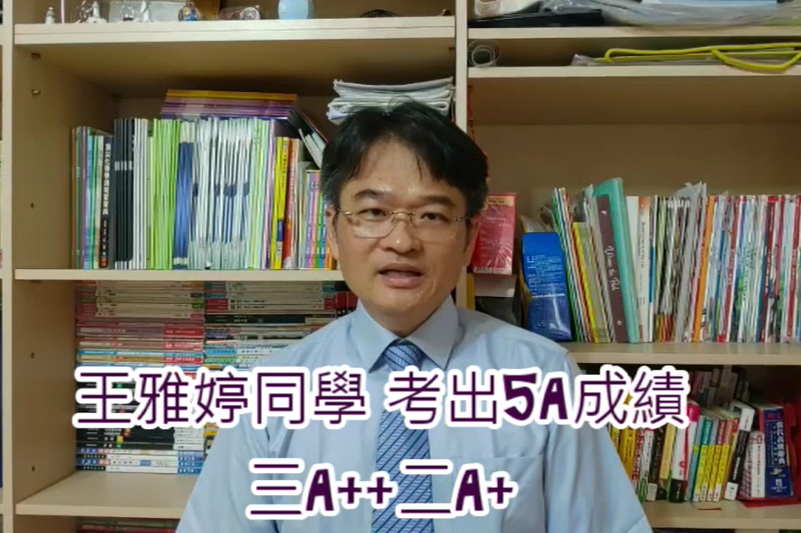 利用偏鄉小校策略聯盟優勢，為學生學習創造優勢，本校109學年度學生會考成績優異，學生王0婷同學會考成績達5A8+(3A++、2A+)之優異成績
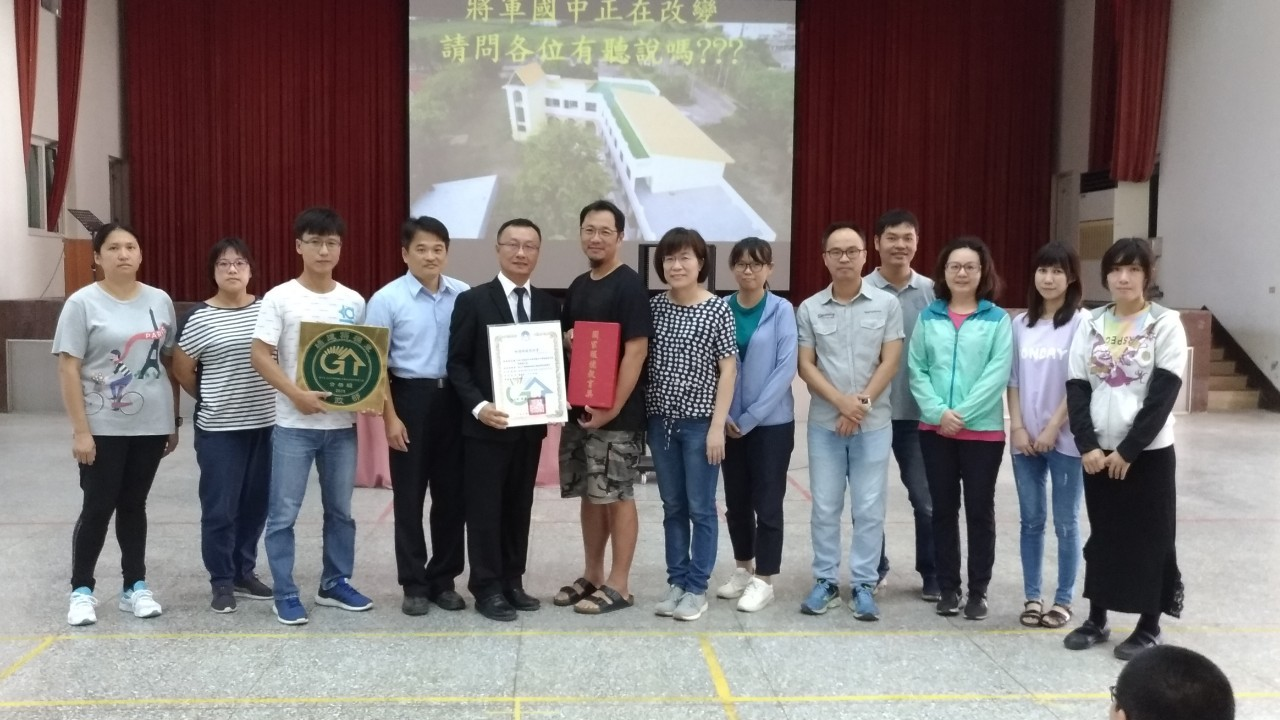 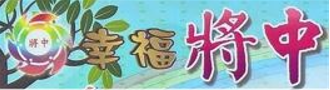 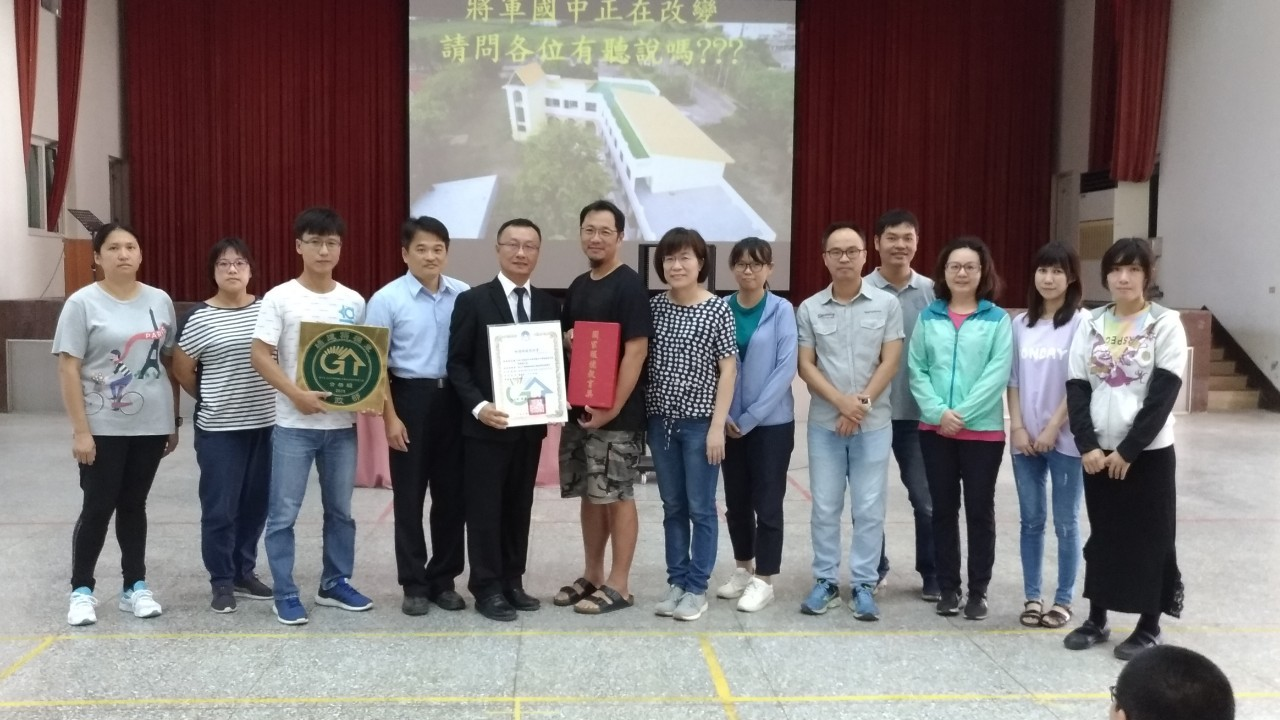 學生成長與進步Part 5
利用偏鄉小校策略聯盟優勢，位學生學習創造優勢，本校109學年度學生會考成績優異，本校109學年度會考減C策略成功，國文(20%以下)及英文(47%以下)，對於學習弱勢學生學習成效執行明顯提升。
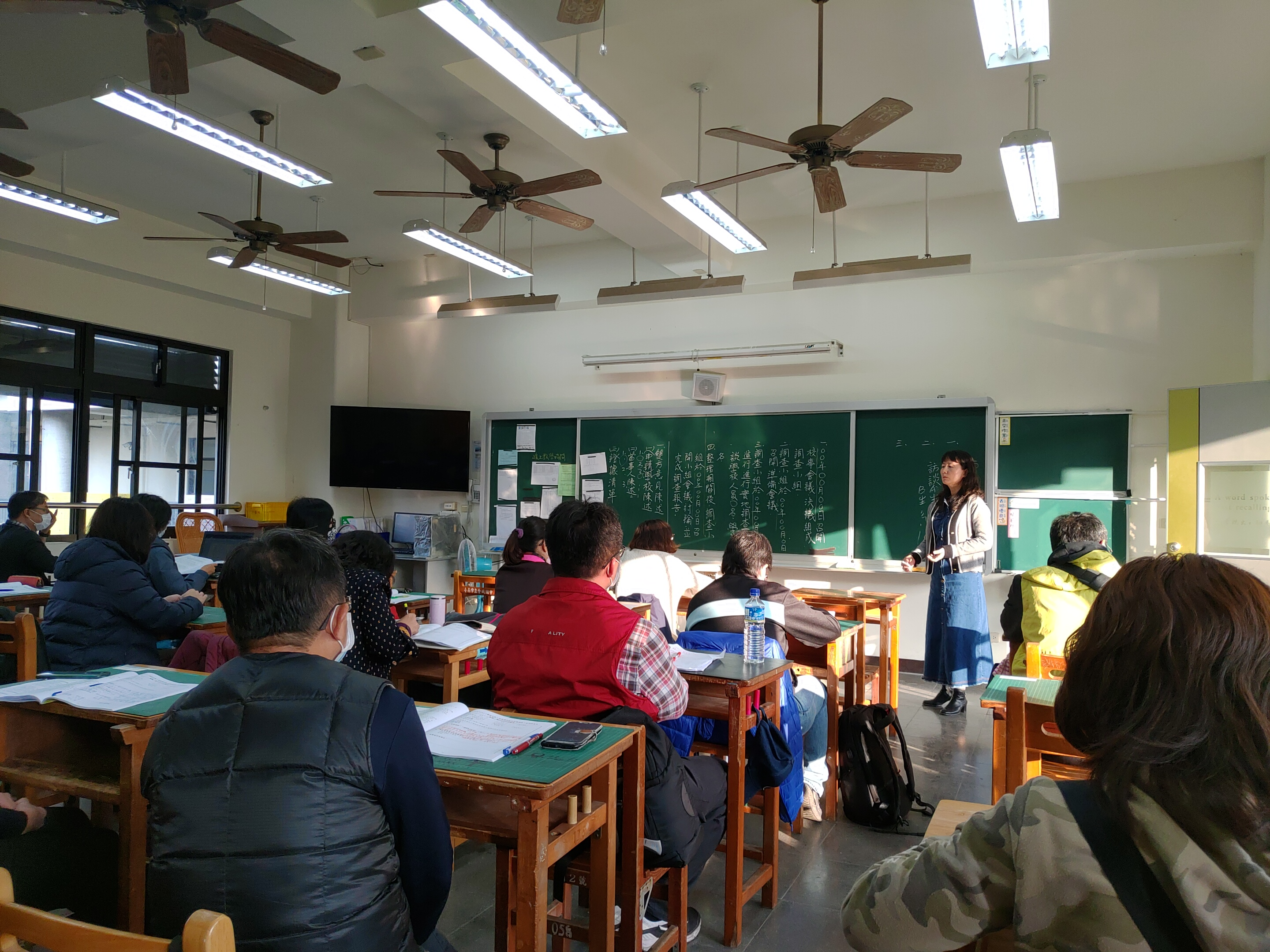 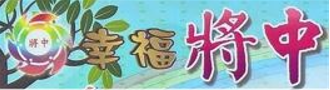 學生成長與進步Part 6
每月的會報檢討與每周五全校師生集會國語文日的執行，學生國語文能力大幅提升，學校再執行頒獎人次數達到每學期7(3次段考+模擬與複習考)*42(平均每次受獎學生人數)=294人，學校學生人數95人，平均每學期學生接受表揚次數達平均人均3倍以上
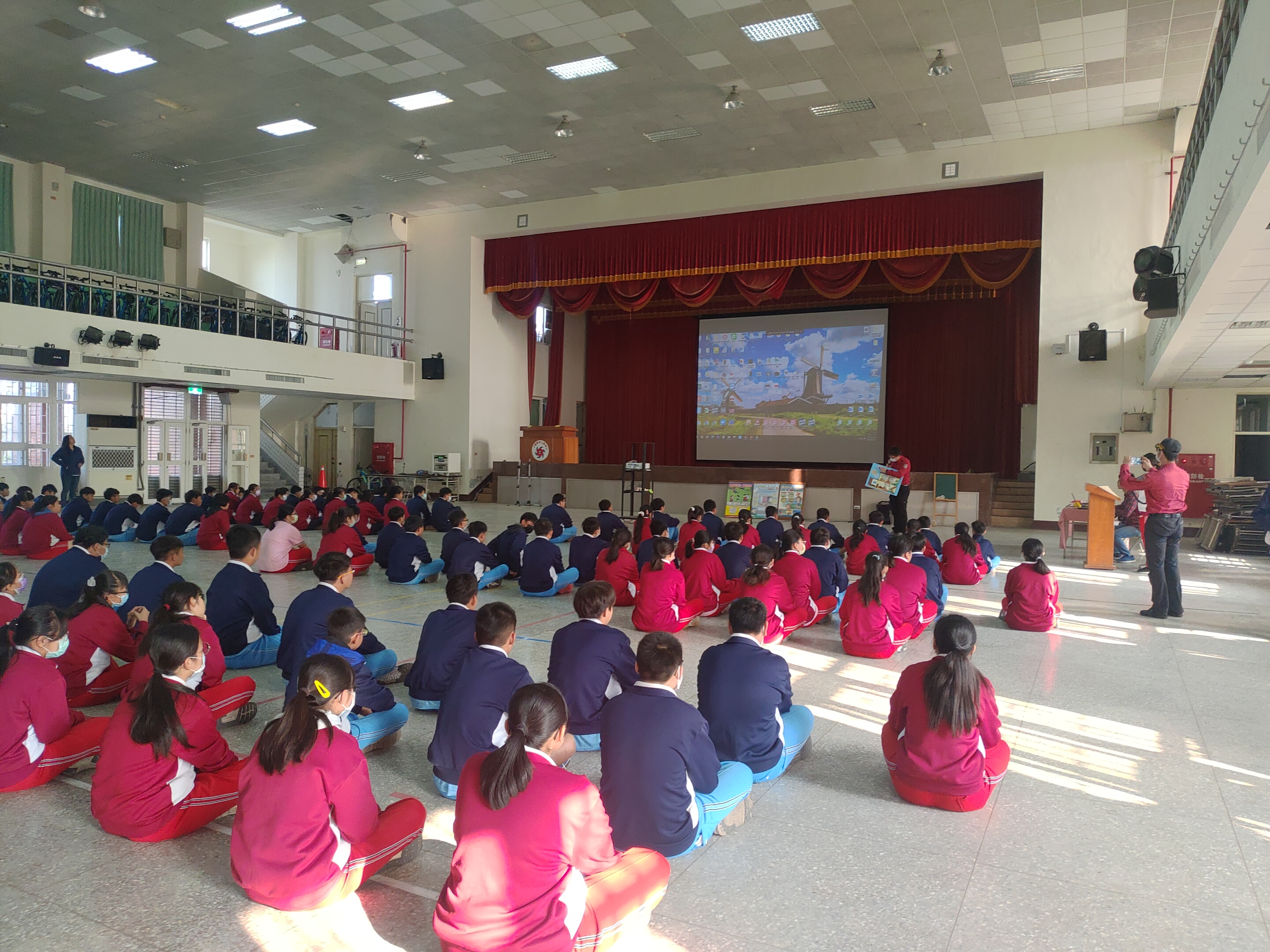 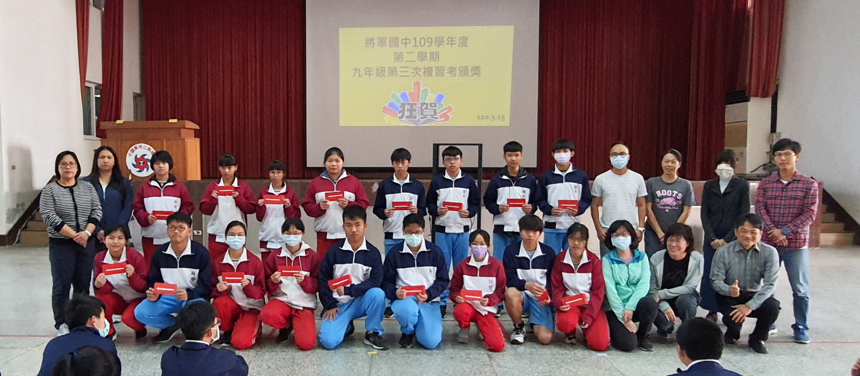 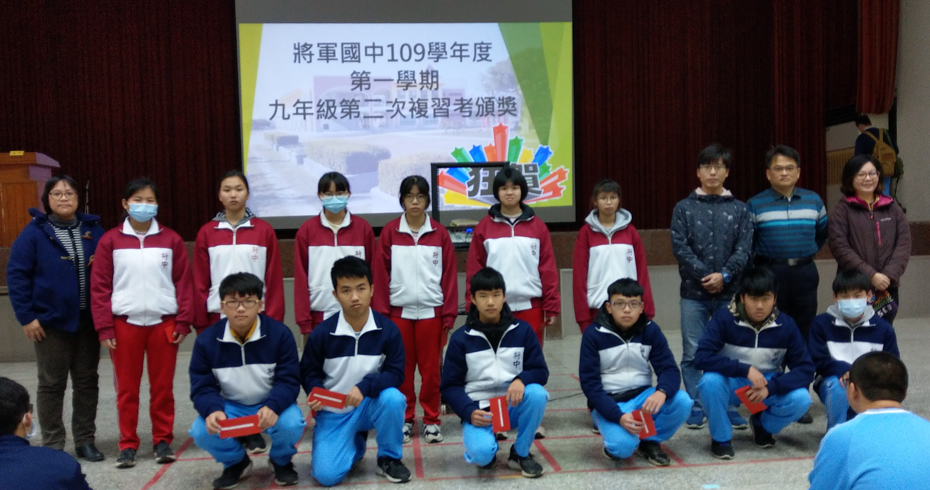 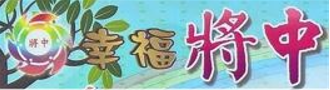 召集人心路歷程
感謝感謝再感謝
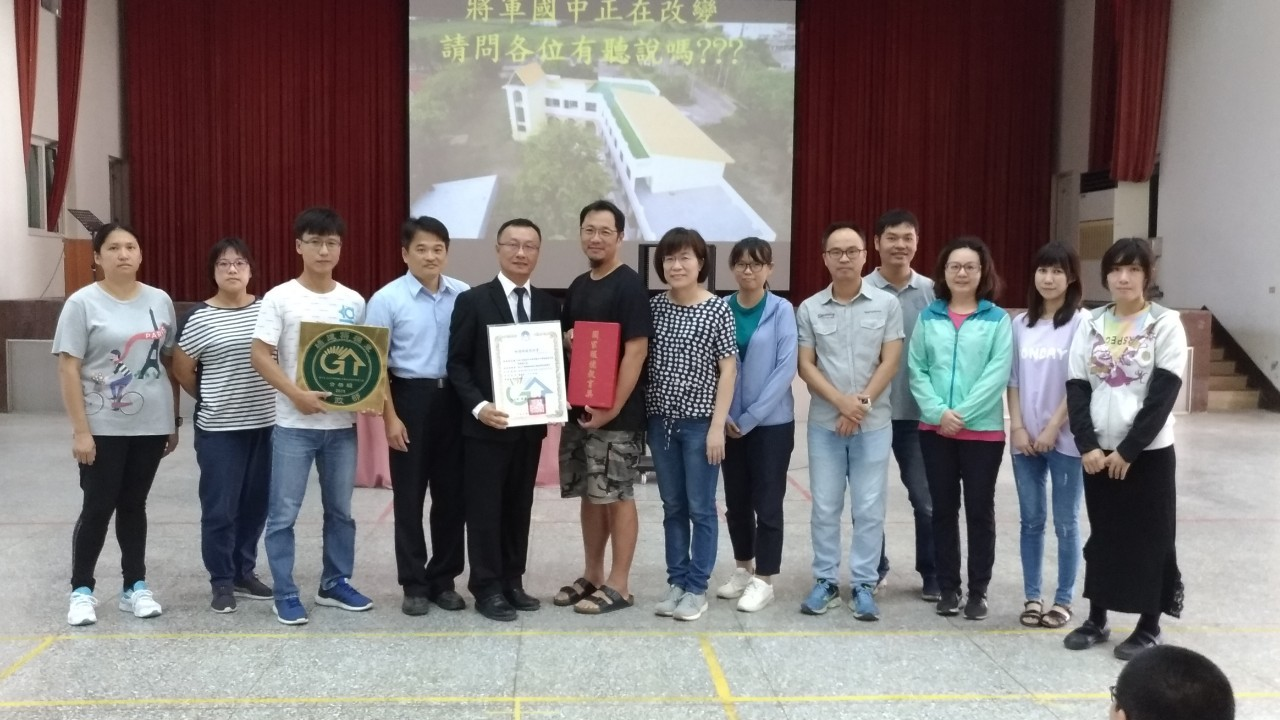 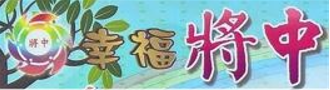 感謝聆聽